Inspection and identification systems enabling the reuse and recycling of EoL composite materials
19th Feb 2025 (online)
Miguel Gómez – AIMEN
Camilo Prieto - AIMEN
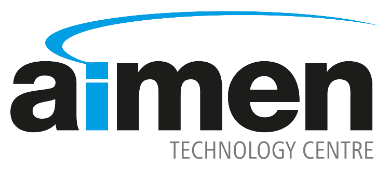 Content overview
AIMEN Technology Centre 
EURECOMP Project introduction

Inspection Technologies


Identification Technologies

Conclusions
Active Thermography
Ultrasound Testing
Hyperspectral Imaging
Laser Induced Spectroscopy Analysis (LIBS)
Raman Spectroscopy
2
5th webinar | 19-02-2025 | online
AIMEN Technology Centre
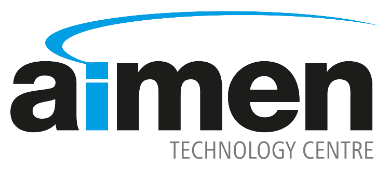 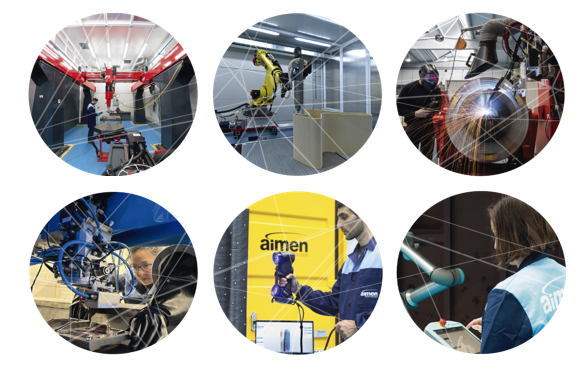 Innovation and Technology Centre that develops 
R&D&i activities and provides technological services to the industry in the fields of: 
MATERIALS, ADVANCED MANUFACTURING PROCESSES, DIGITIZATION and SUSTAINABILITY.
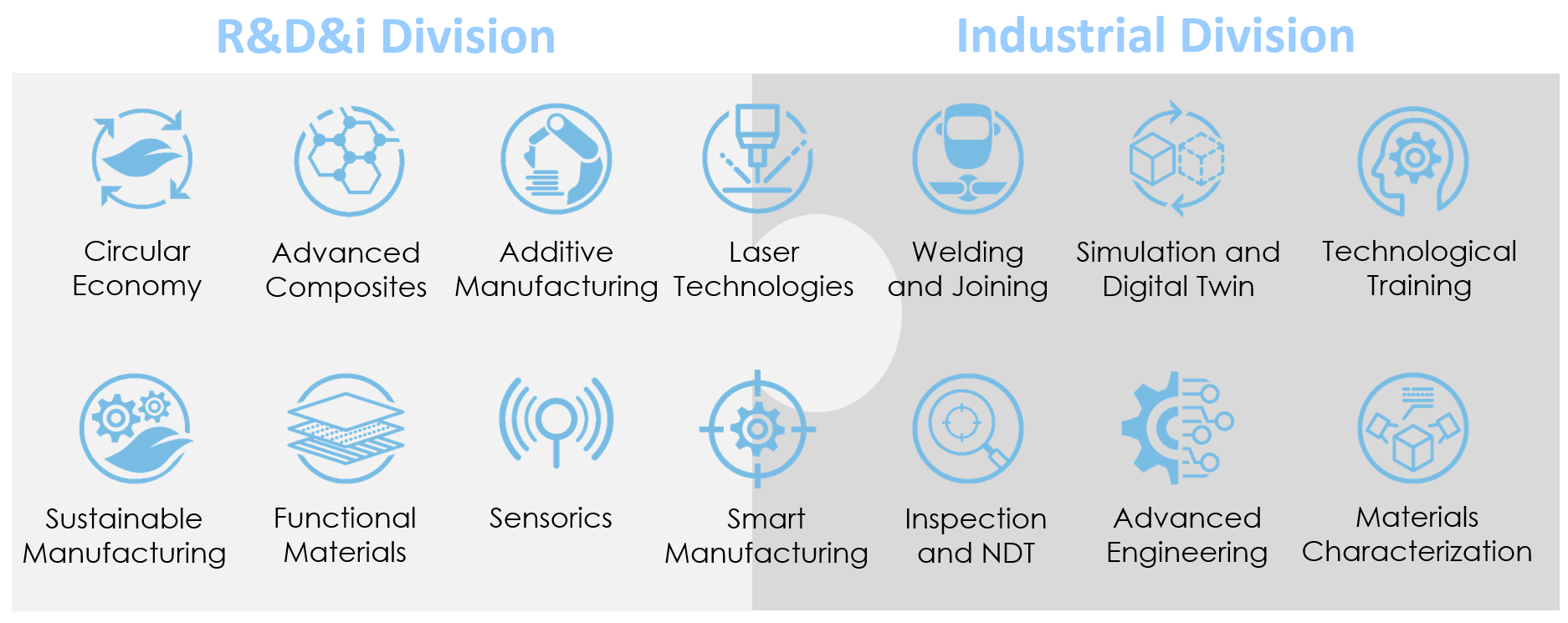 Non-profit private association: 300+ employees
9500m² of scientific-technological infrastructures
55+ years of experience (since 1967)
250+ R&D&i projects in last 10years
50 R&D projects per year
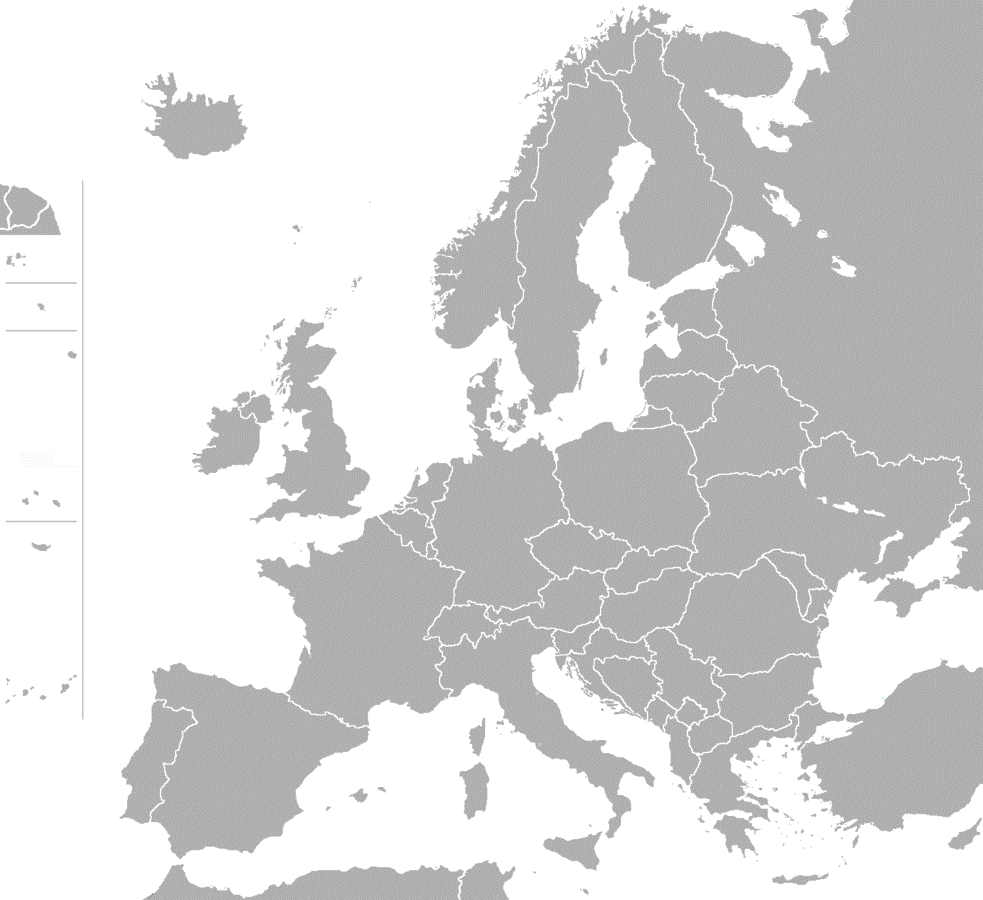 3
5th webinar | 19-02-2025 | online
Introduction: EURECOMP project
EU project with a strong focus on circularity, set out to provide sustainable methods towards repair, recycling and reuse of end-of-life composite materials
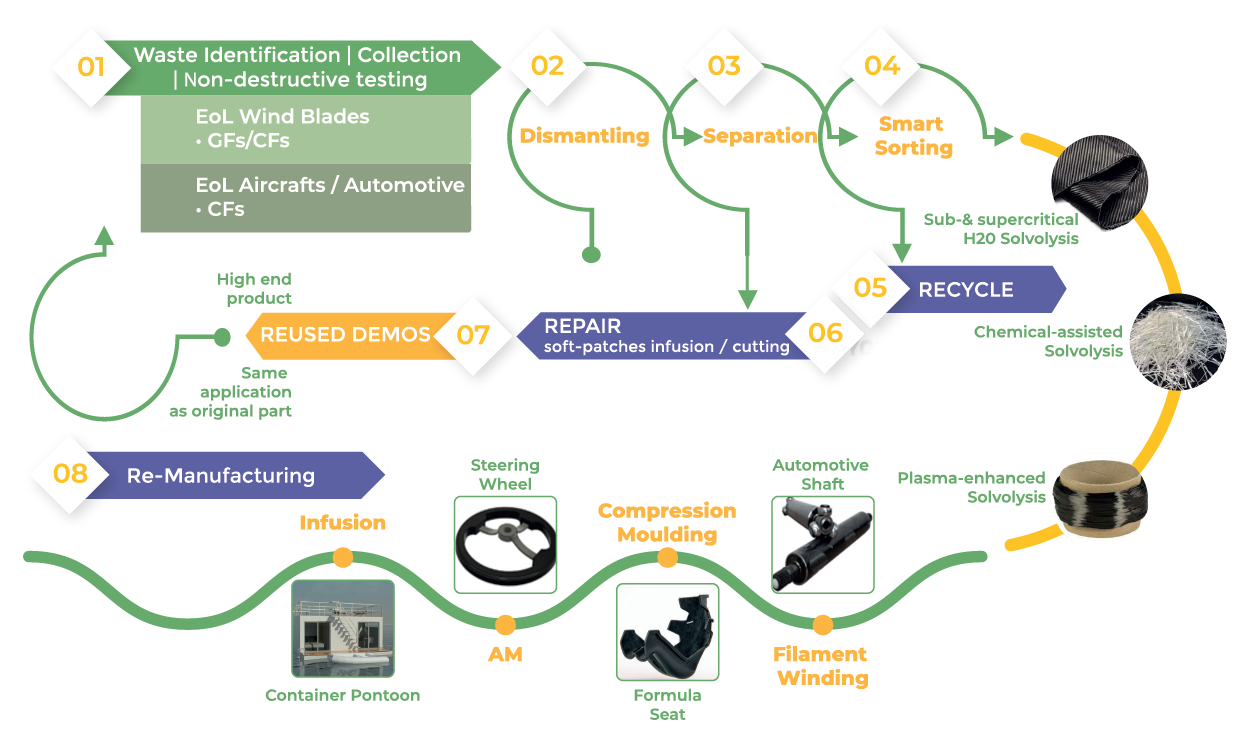 https://eurecomp.eu
Inspection technologies
Failure analysis of wind turbine blades and aircraft composite structures is critical for assessing potential reuse in other applications.
Identifying the root causes of damage enables evaluation of structural integrity and determination of suitable secondary uses.
This promotes safety, sustainability, and waste reduction by extending the lifecycle of composite materials.
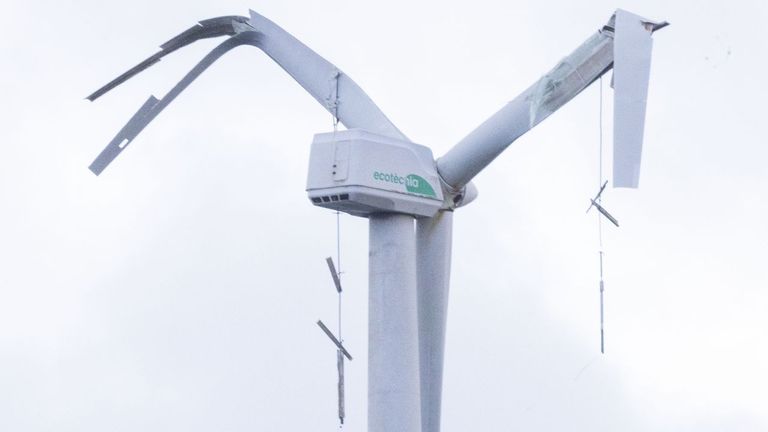 COMMON DEFECTS
Blisters: 
Are small air pockets
Inclusions of foreign material
Delamination:
Layers of the matrix and fiber of the composite are separated.
Cracks:
Fissures, fractures and breaks
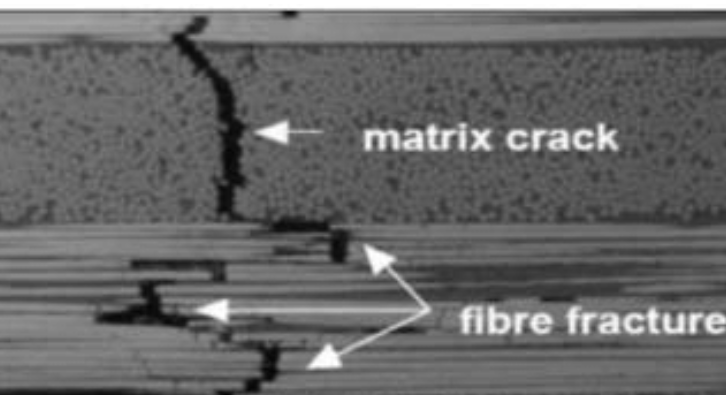 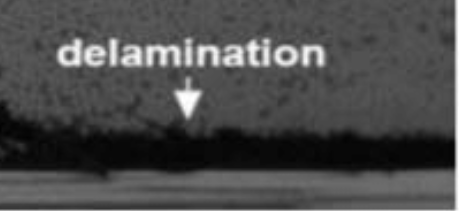 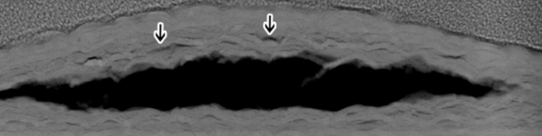 5
5th webinar | 19-02-2025 | online
Non-Destructive Testing (NDT)
A group of methods used to evaluate the integrity, properties, or defects of materials or components without causing damage, using techniques like ultrasonic testing, radiography, and thermography, ensuring safety, quality, and reliability across industries.
THERMOGRAPHY
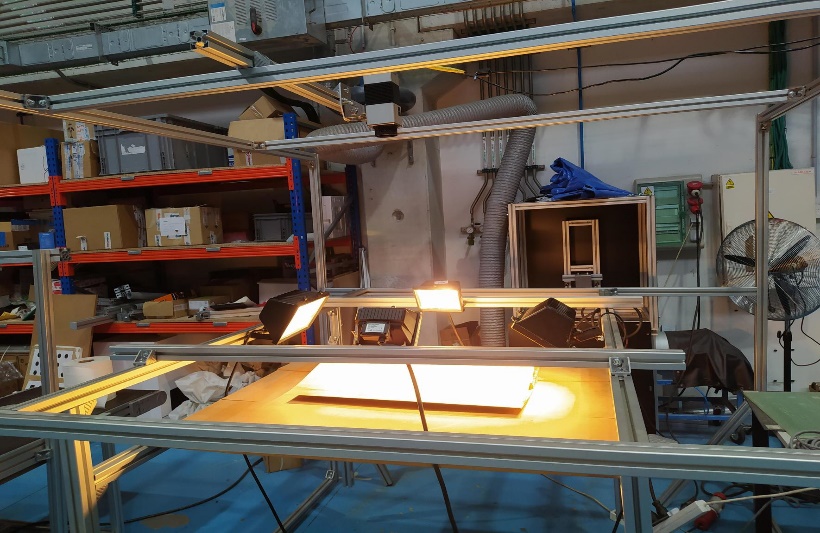 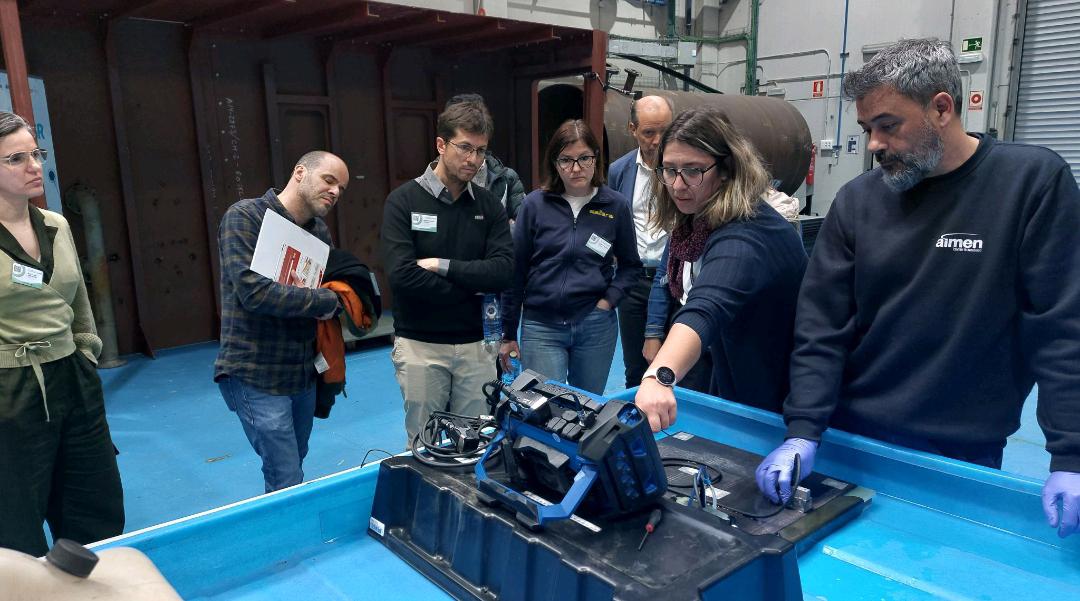 ULTRASOUND TESTING (UT)
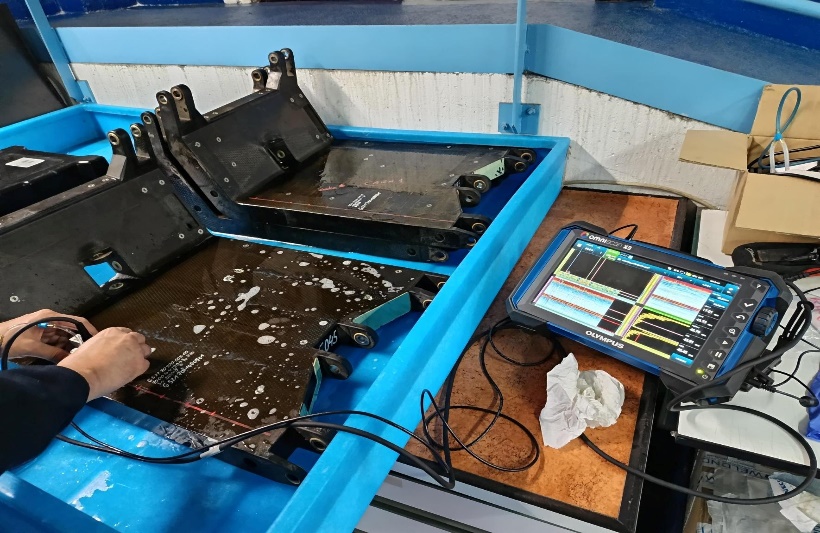 6
5th webinar | 19-02-2025 | online
Test Specimen – case study
50 x 50 cm Glass Fiber Reinforced Polymer piece with artificial defects.
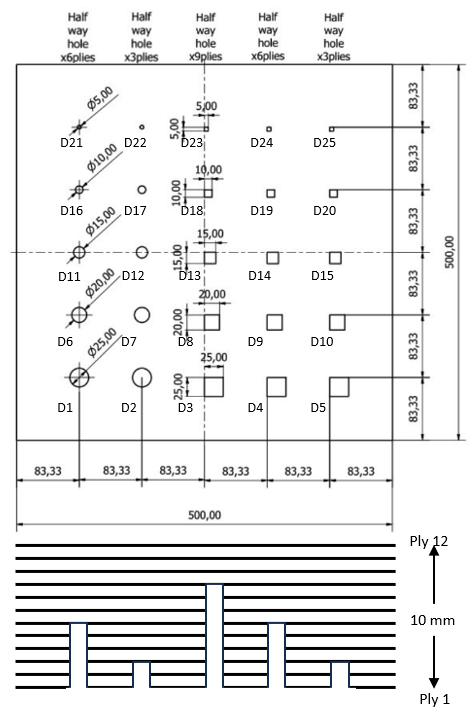 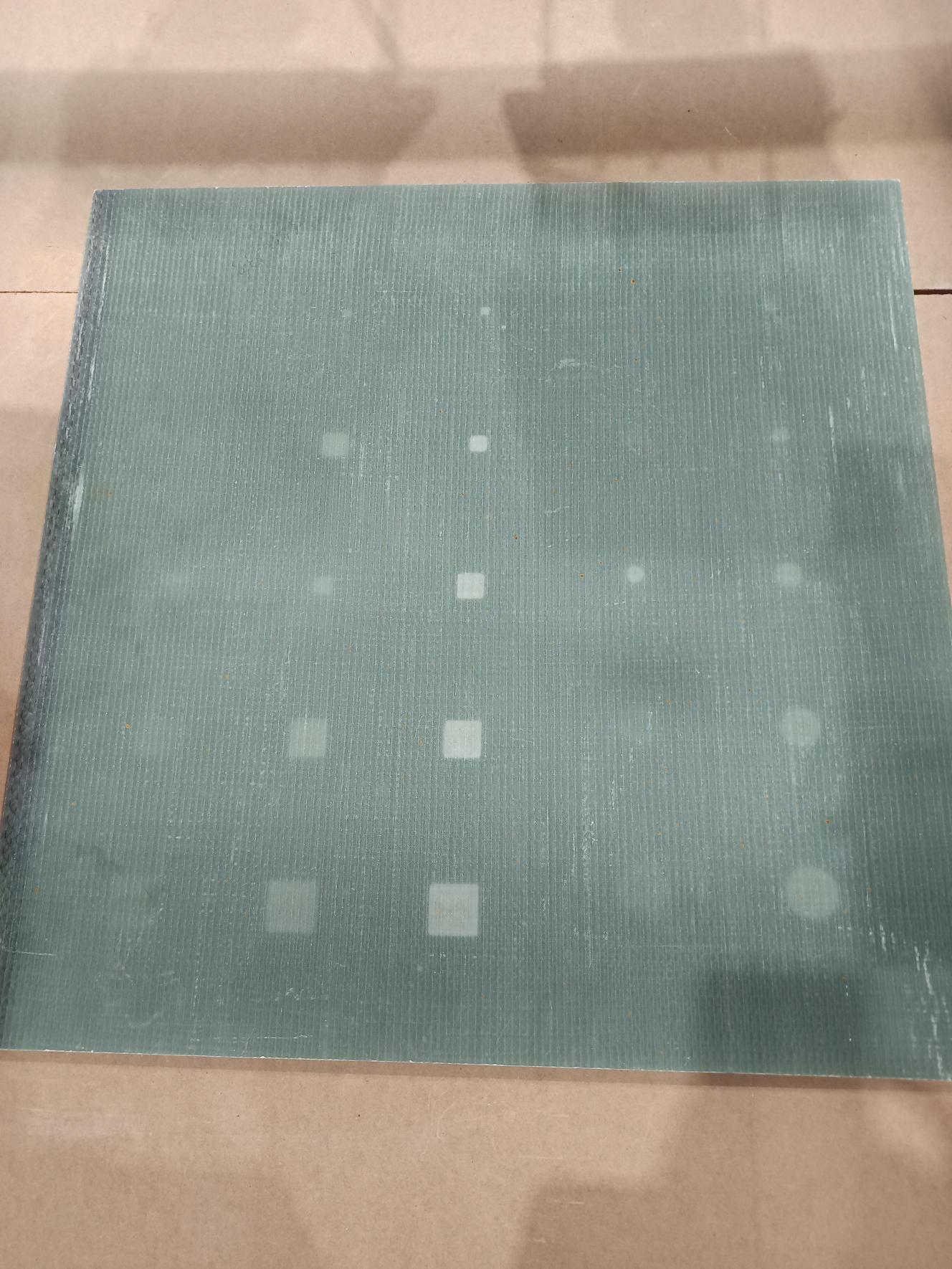 Description:
Made of 12 plies of glass-fiber filled with epoxy
Thickness of 10 mm
25 numbered half-way hole defects
Defects are found at three different depths: 
2.5 mm
5 mm
7.5 mm
7
5th webinar | 19-02-2025 | online
Active Thermography
It involves the use of a heat source to stimulate an object with a heat pulse. An infrared camera records a video of the object to measure the heating and cooling process on the object's surface.
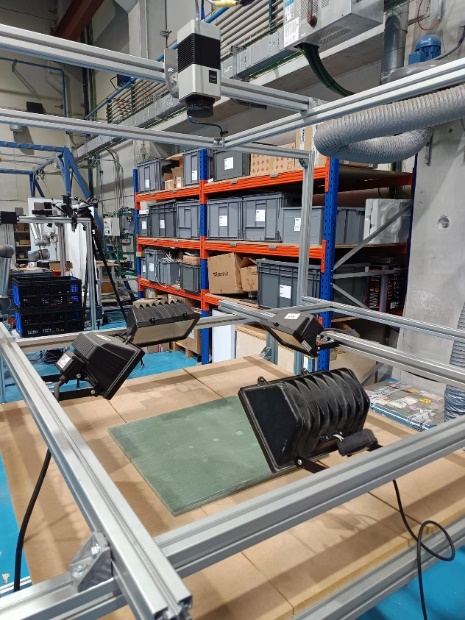 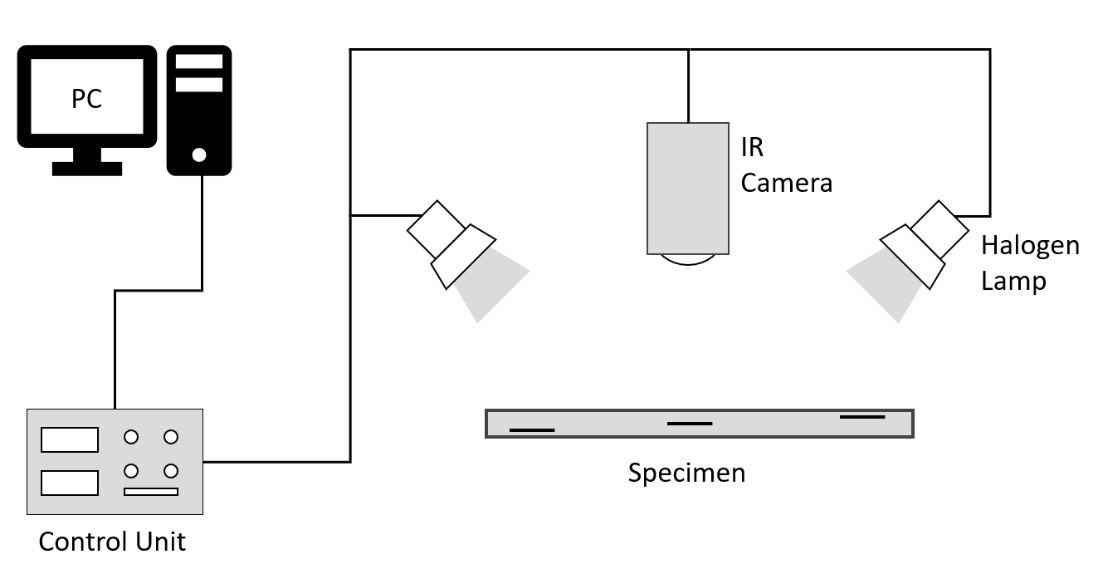 FEATURES
High speed analysis
Provide two-dimensional thermal images
ISSUES
Non-uniform surface heating
Lateral heat difusion
Environmental noise
8
5th webinar | 19-02-2025 | online
Active Thermography: Postprocessing Methods
PULSED PHASE THERMOGRAPHY
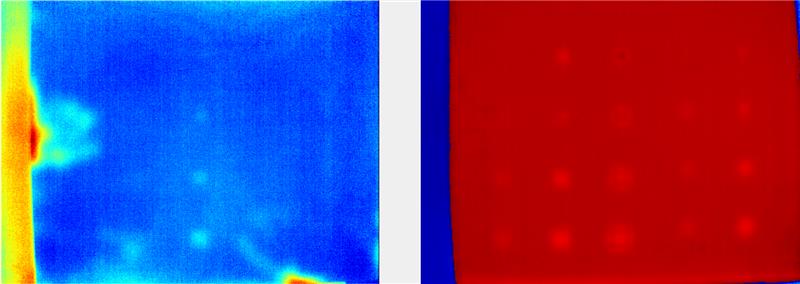 Pulsed Phase Thermography
A thermal image sequence post-processing method that involves the calculation of the phase of a thermal image sequence using a Discrete Fourier Transform.
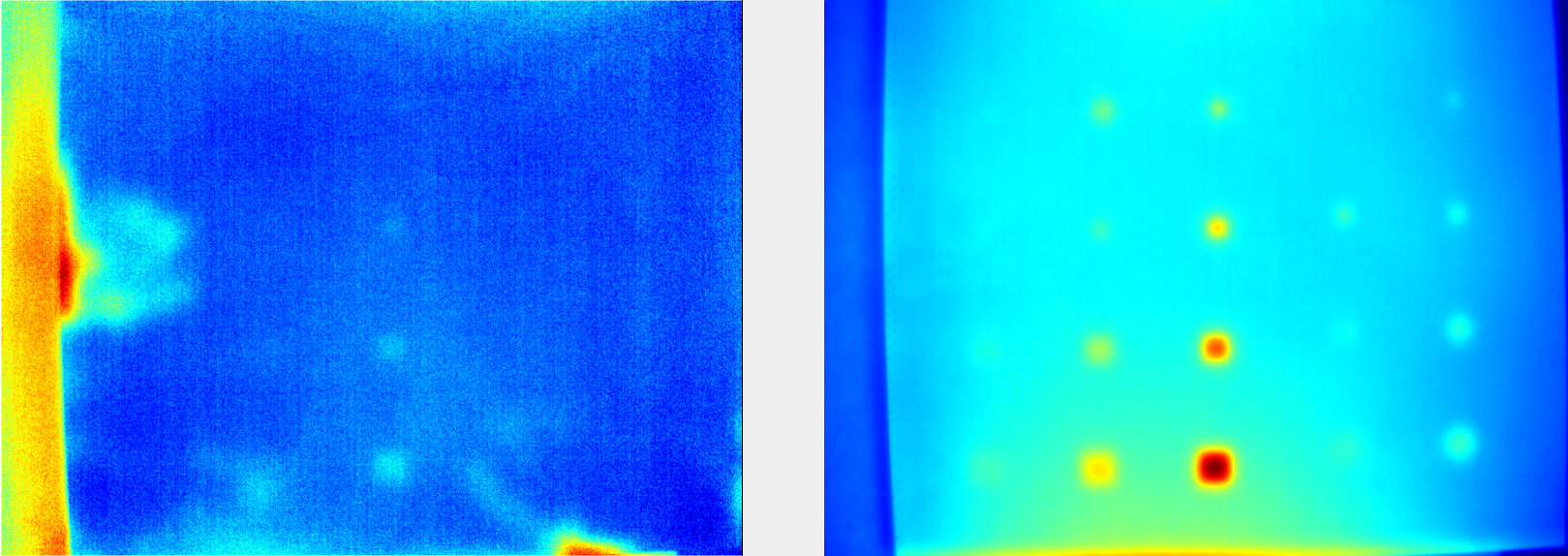 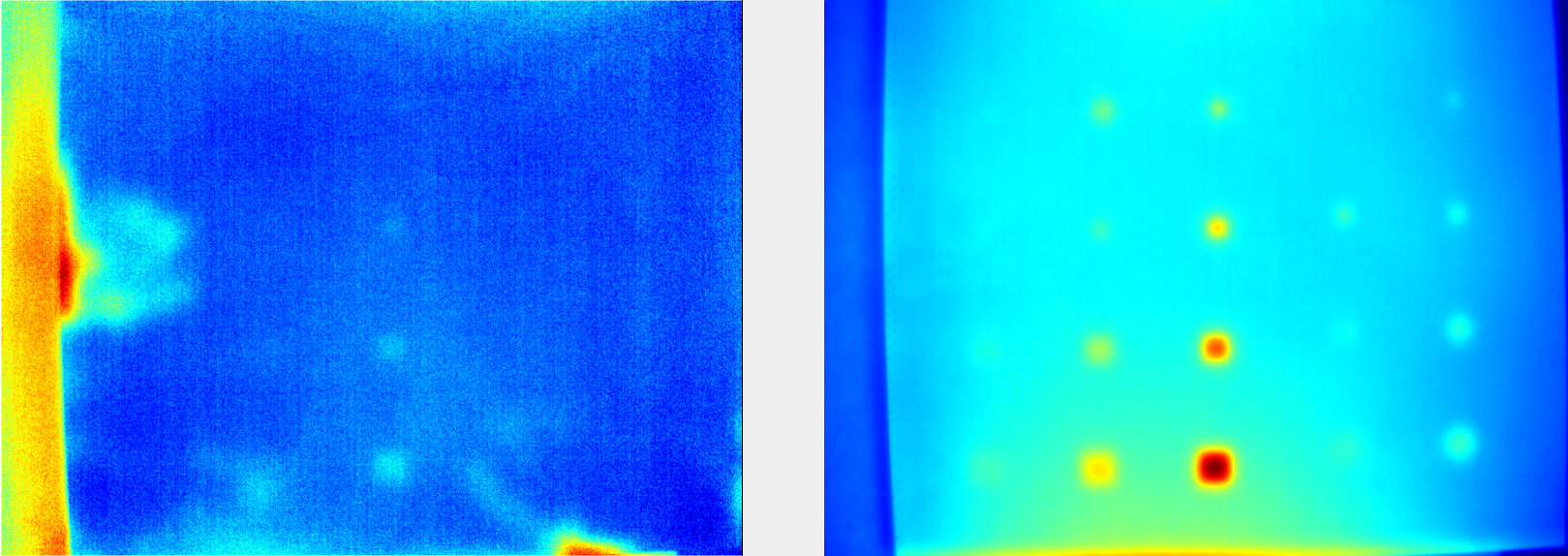 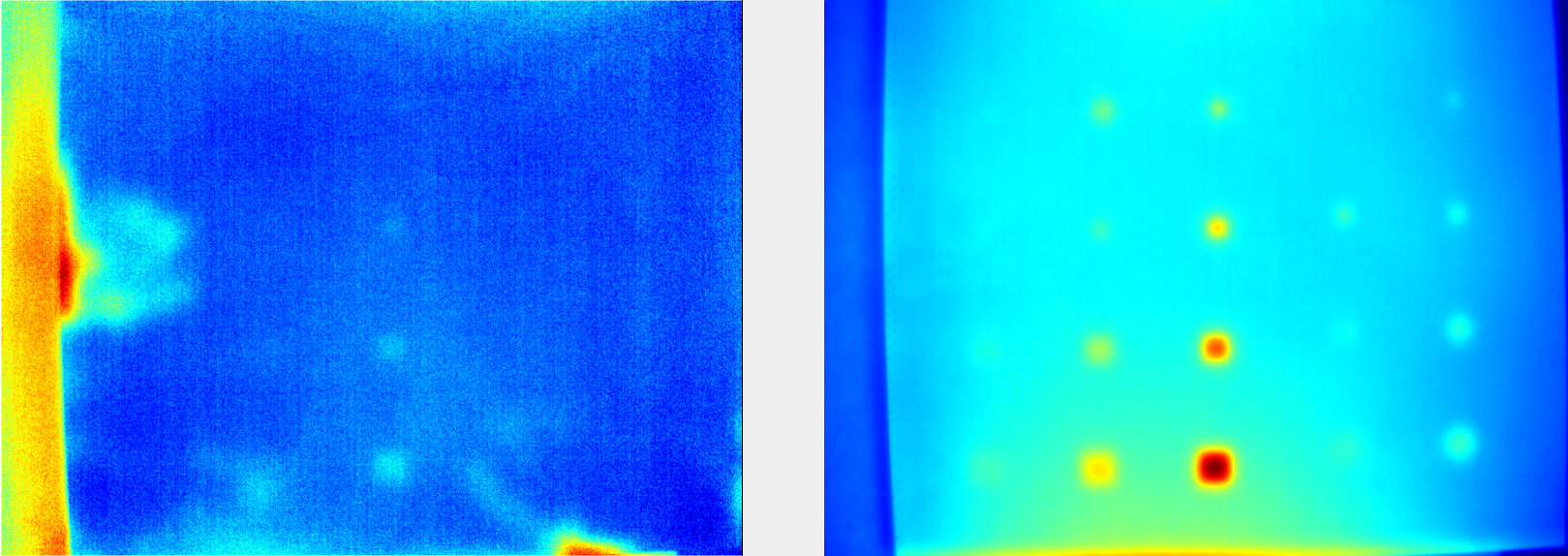 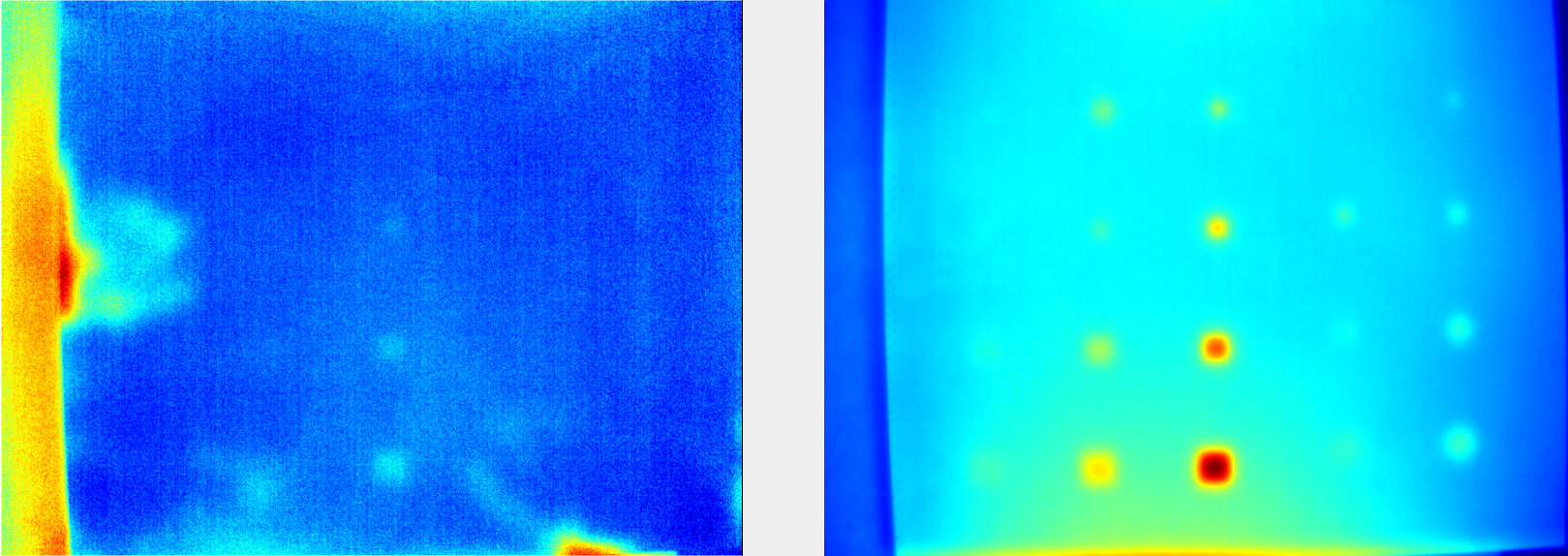 PRINCIPAL COMPONENT THERMOGRAPHY
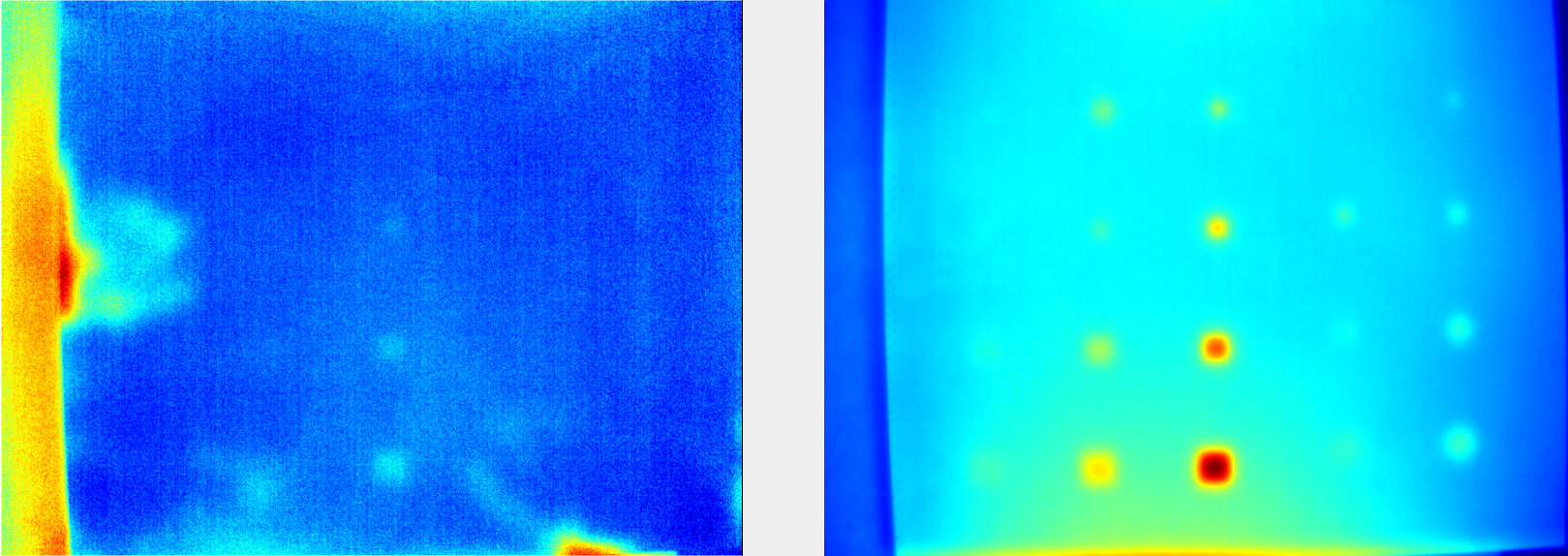 A statistical technique used to identify specific patterns in large datasets containing a high number of features per observation and analyze them to enable the depicting of similarities and differences of specific patterns
Principal Components Thermography
9
5th webinar | 19-02-2025 | online
Laser Active Thermography
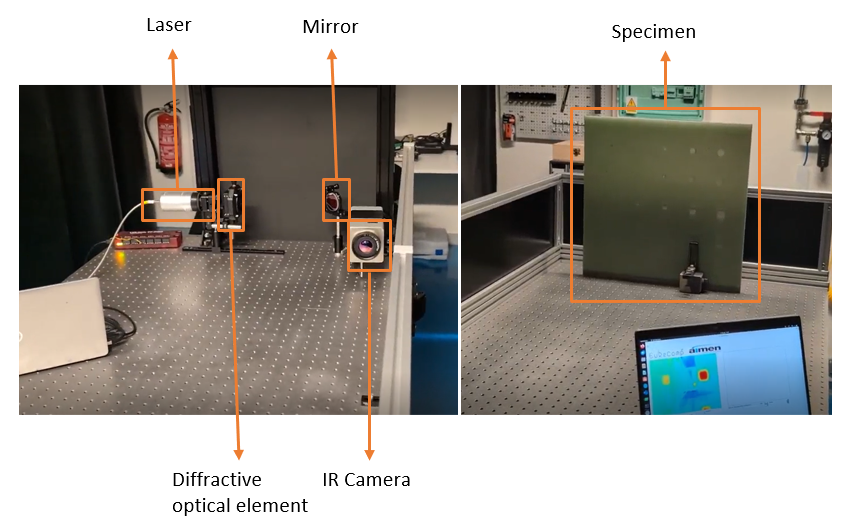 Laser
Specimen
Mirror
PC+SW acquisition and analysis
Difractive optical element (DOE)
IR camera
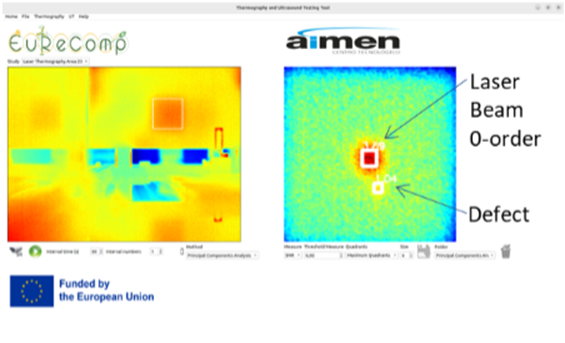 Advantages
Homogeneous illumination
Adjustable beam shape and size
Modulable warming curve
Selective analysis area
Allow scanning procedure
Issues (current setup)
Smaller inspection area
Laser Beam 0-order
10
5th webinar | 19-02-2025 | online
Ultrasound Testing (UT)
Based on the detection and the feature extraction of the ultrasonic waves reflected by defects. UT works by sending ultrasonic waves through an object or material. These high frequency sound waves are transmitted into materials to characterise the material or for flaw detecting.
FEATURES
The depth of penetration for flaw detection is superior to other NDT methods
Sensitive to both surface and subsurface discontinuities
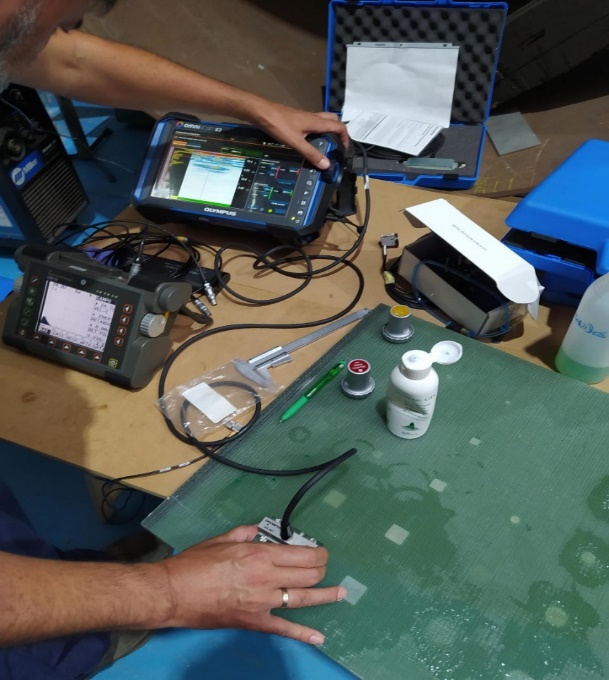 ISSUES
Surface must be accessible to transmit ultrasound
It requires a coupling medium
A technical expert required to acquire and interpreted the data
11
5th webinar | 19-02-2025 | online
Ultrasound Testing: Pulse-Echo
Ultrasound pulse-echo devices are built with a transducer which produces a wide-band pulse that is subjected to the test material during testing. The pulse travels through the material until it meets with either discontinuity within the material or when it reaches a new medium. The wave is then scattered or reflected back to the transducer.
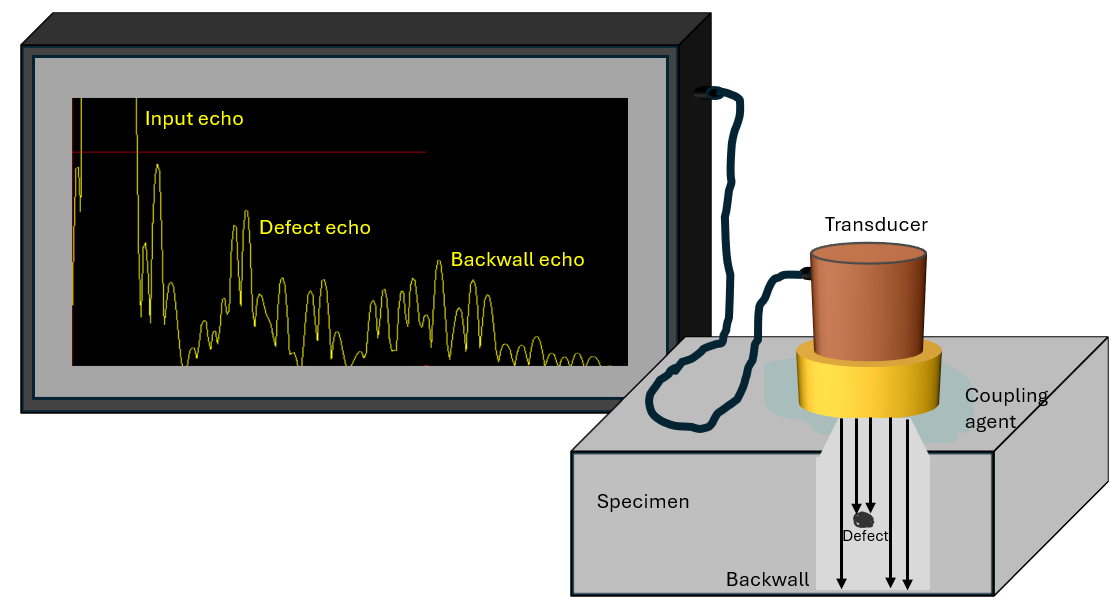 No defect: The echo passes through the part and returns to the receiver, showing only the input and output signals.
Porosity: Detected because noise appears between the input and output signals, but unlike a delamination, the signal is not lost as long as the porosity is not too high.
Delamination: Detected by the receiving signal. The output signal decreases considerably or even disappears if the delamination is large compared to the input signal.
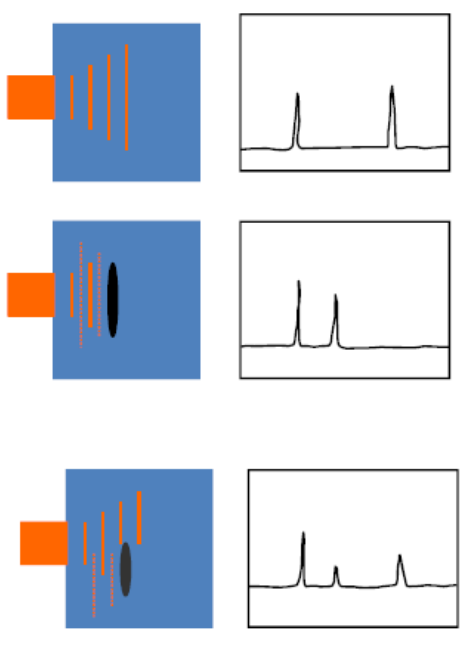 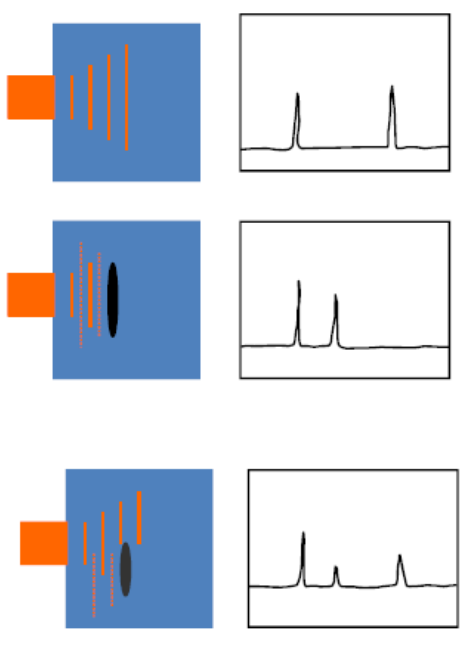 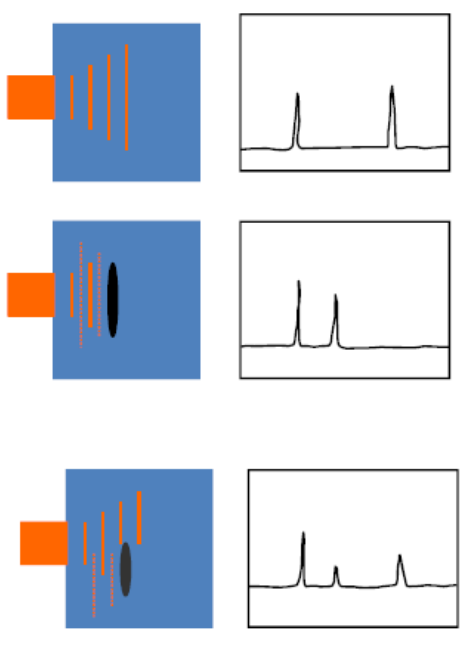 12
5th webinar | 19-02-2025 | online
Ultrasound Testing: Representation
A-Scan: radio-frequency waveform presentation showing the time and amplitude of an ultrasonic signal.
S-Scan: image that represents a cross-sectional view derived from a series of A-scans.
Depth
Amplitude
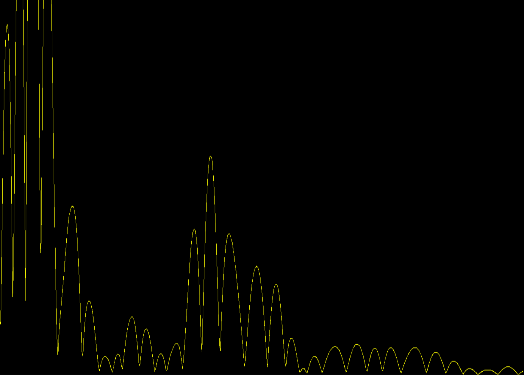 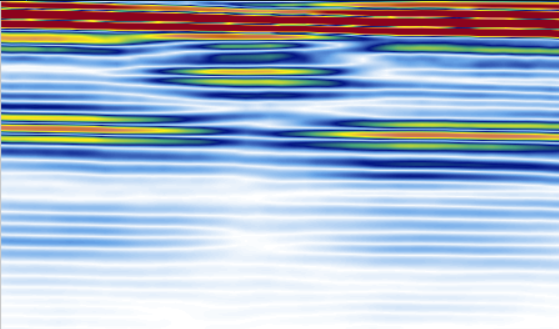 Time
Width
C-Scan: two-dimensional presentation of data displayed as a top view of a test piece.
B-Scan: image showing a cross-sectional profile through one vertical slice of the test piece.
Depth
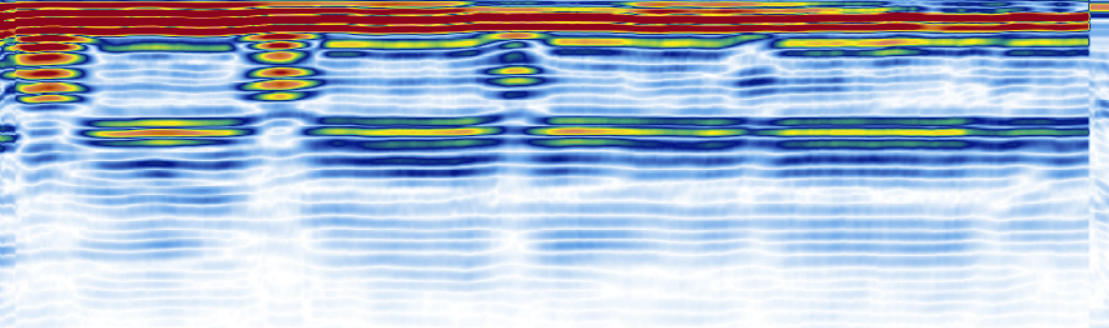 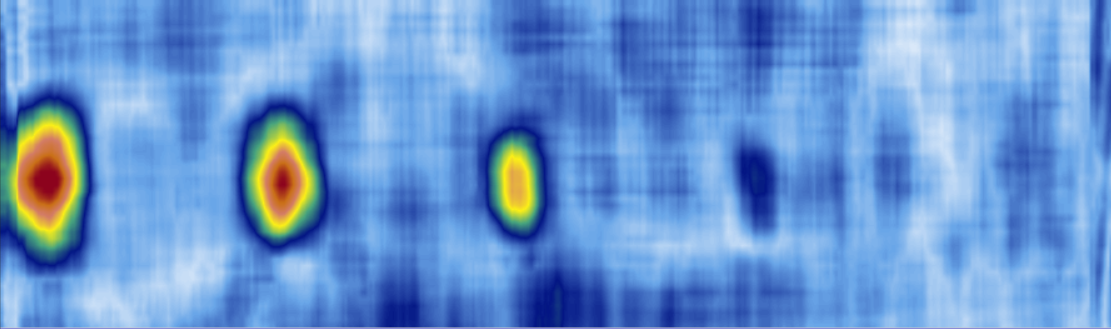 Width
Time
Time
13
5th webinar | 19-02-2025 | online
Thermography and Ultrasound Testing Tool (TUTT)
AIMEN developed its own software for working with Non-Destructive Testing methods
Application uploaded to EuReComp Zenodo: https://zenodo.org/records/13833956
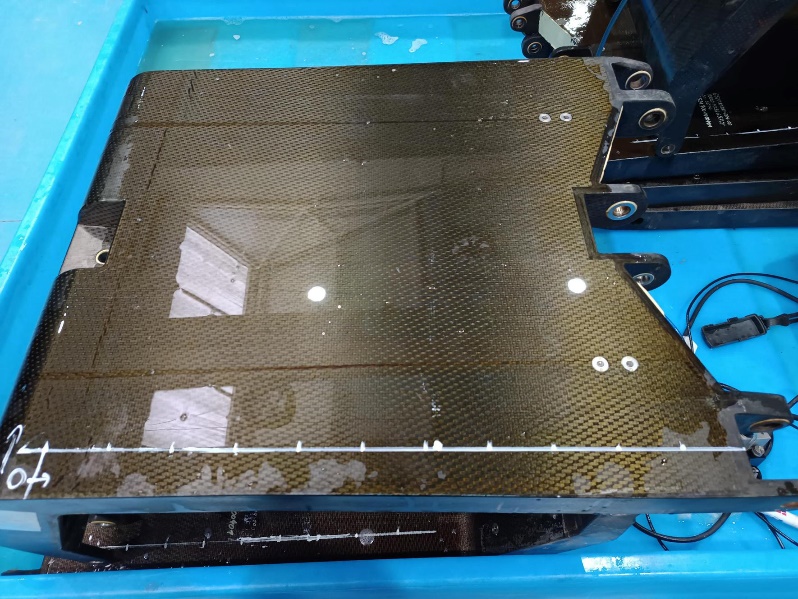 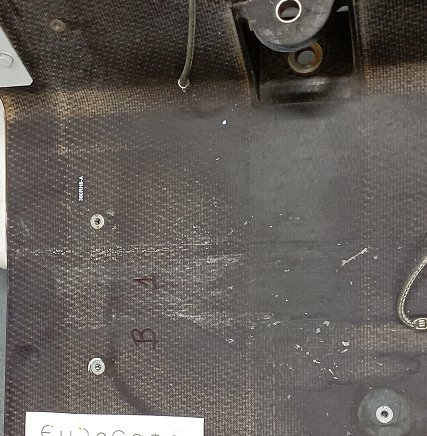 14
5th webinar | 19-02-2025 | online
Identification technologies
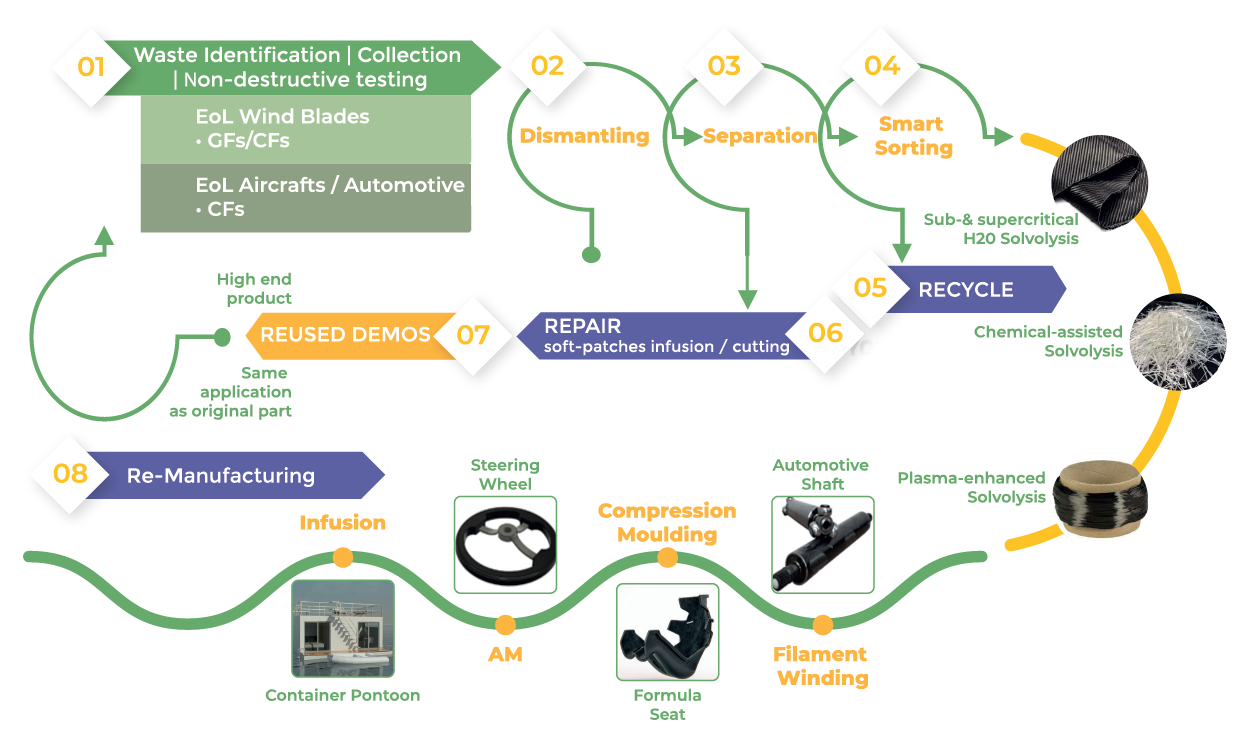 Chemical recycling of composites is a very active topic for fiber-reinforced polymer matrix: solvolysis

In-situ material identification is one the challenges for chemical recycling of End-of-Life composite waste utilizing solvolysis methods

OBJECTIVE: To  develop innovative identification systems by means of spectroscopic techniques and advanced data processing algorithms: 
Hyperspectral Imaging (HSI)
Laser Induced Breakdown Spectroscopy (LIBS) 
Raman Spectroscopy
Chemometrics and machine learning
15
5th webinar | 19-02-2025 | online
Thermoset matrix samples
polyamine
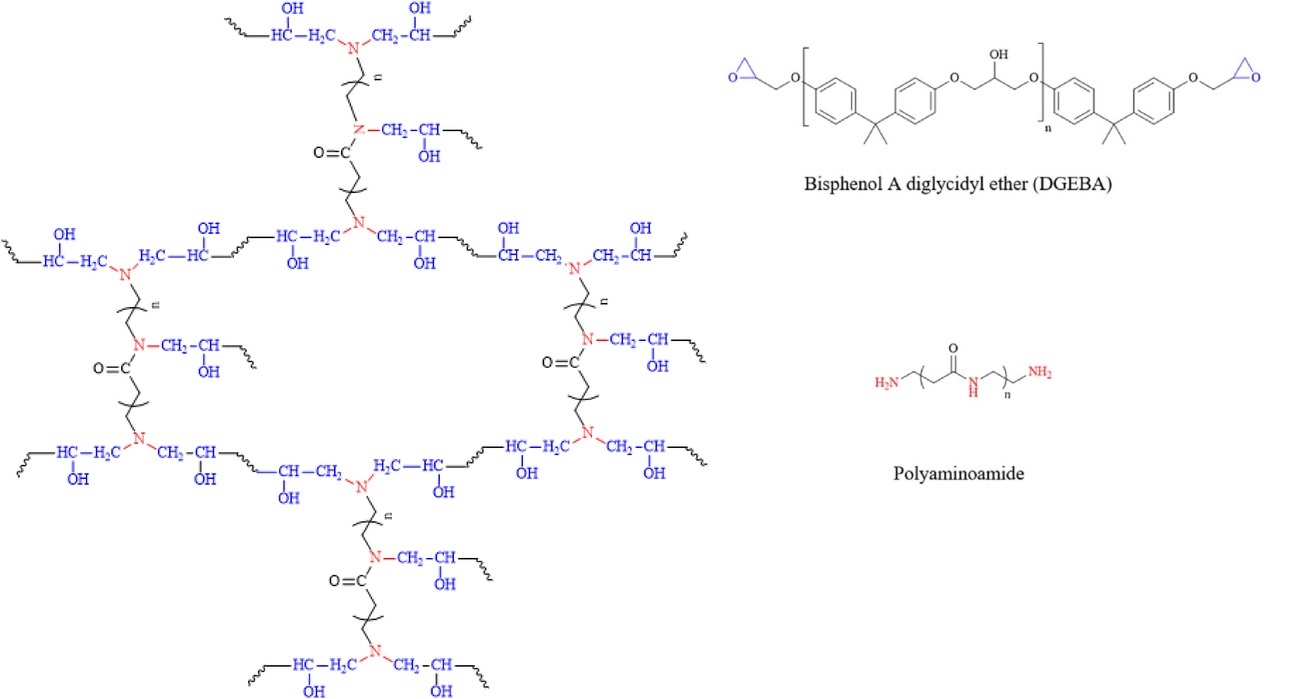 Epoxy

aromatic amine
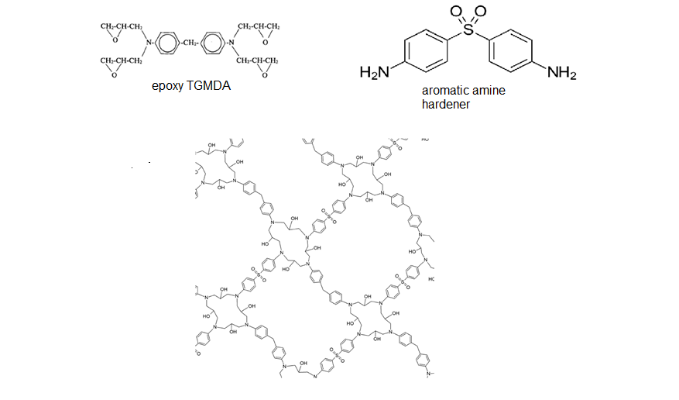 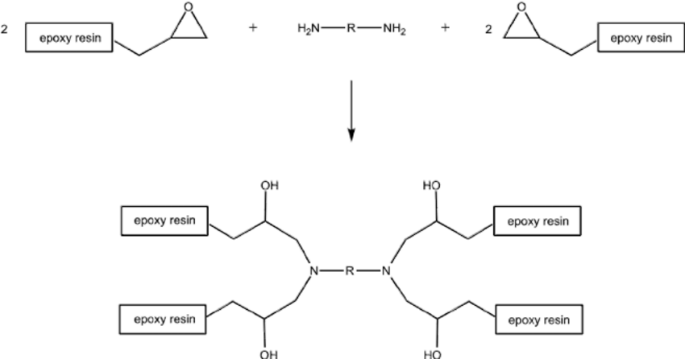 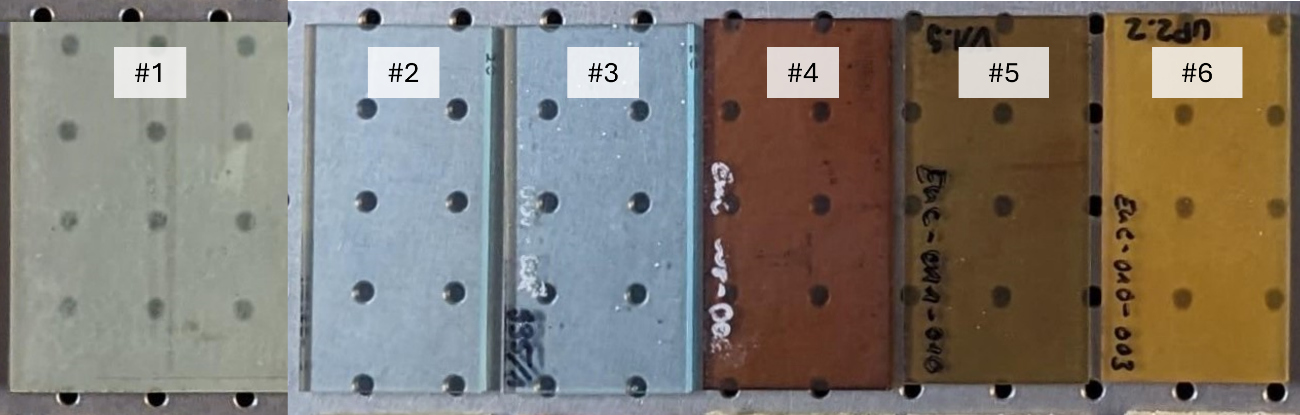 Vinylester
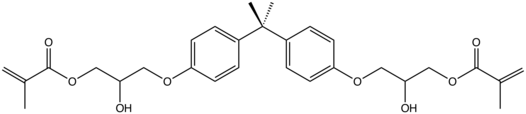 Polyester
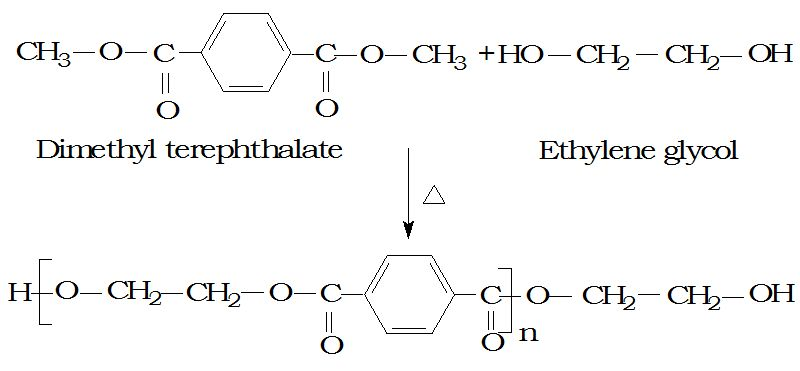 16
5th webinar | 19-02-2025 | online
Hyperspectral imaging
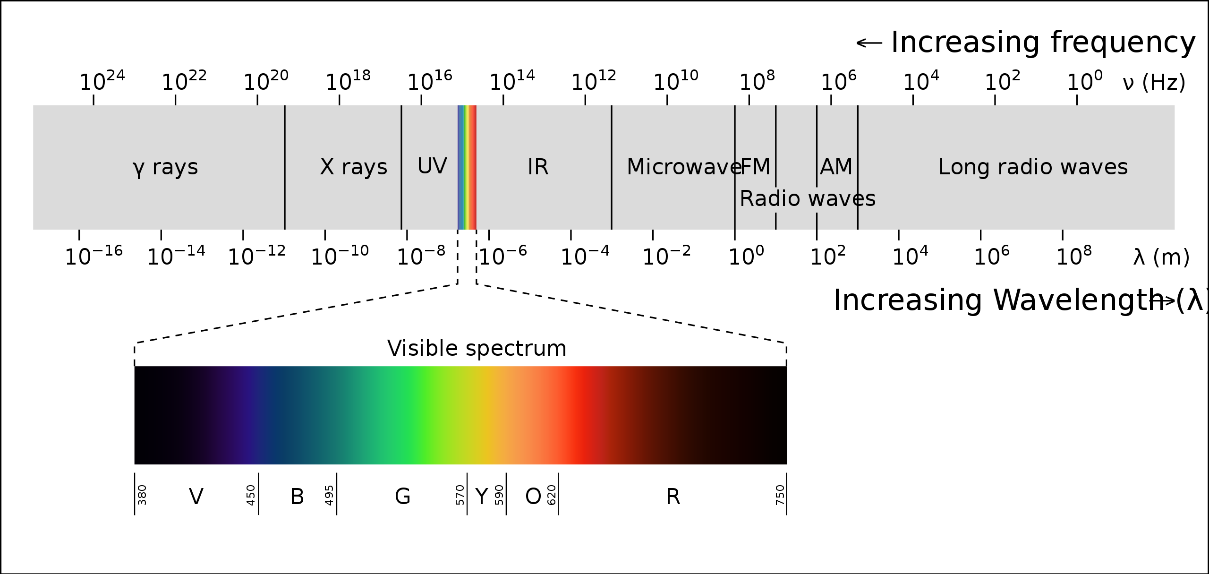 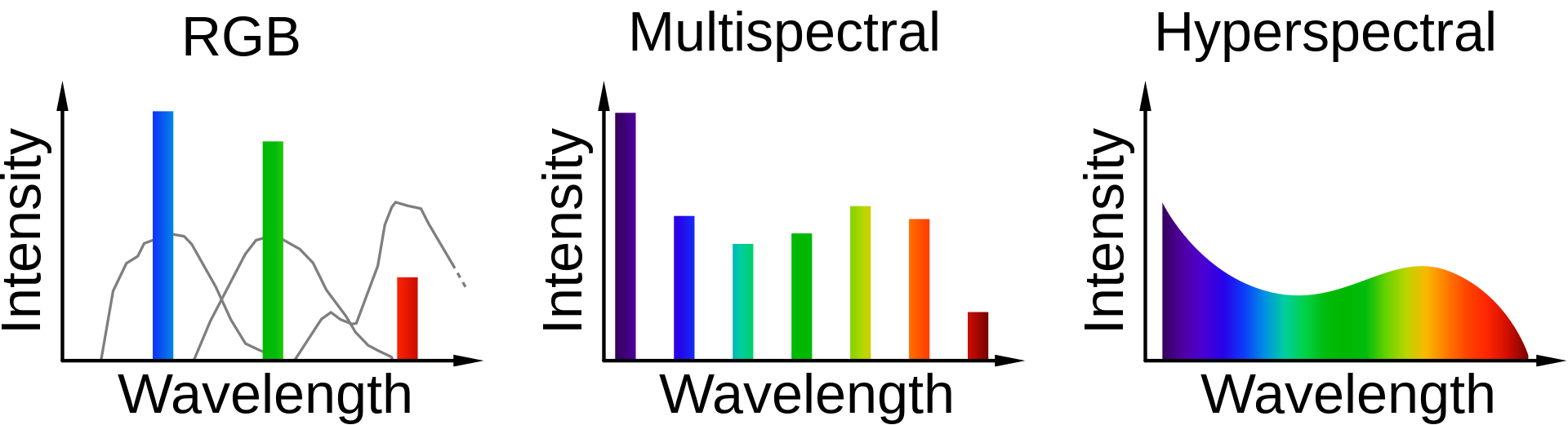 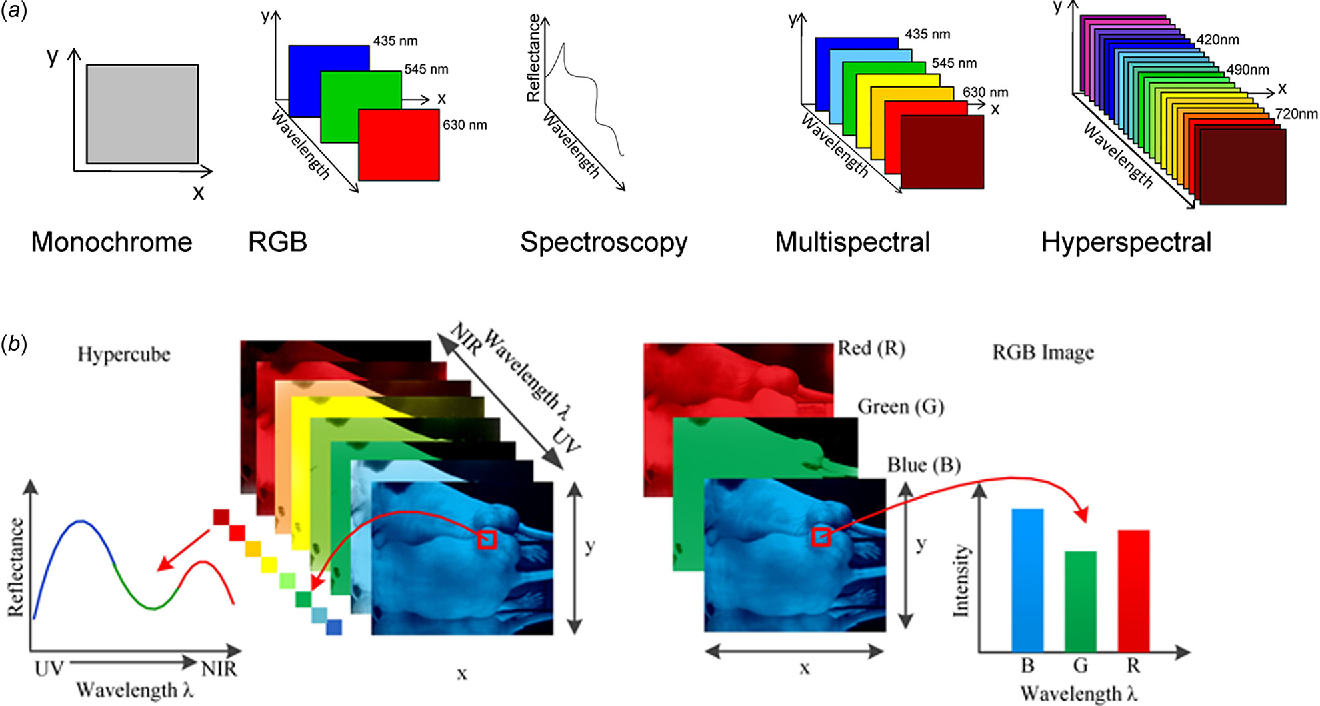 It combines the power of digital imaging and spectroscopy.
Every pixel in the image provides local spectral information across a large number of spectral bands. 
spectral data  used to chemically identify the materials.
spatial data  to get the spatial distribution of each material along the sample.
Intensity
Wavelength λ
17
1st EuReComp workshop, 2023/04/20, Dresden
5th webinar | 19-02-2025 | online
Hyperspectral imaging
Multi&Hyperspectral Imaging Scanning Techniques
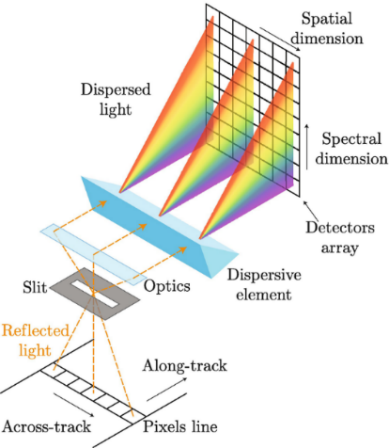 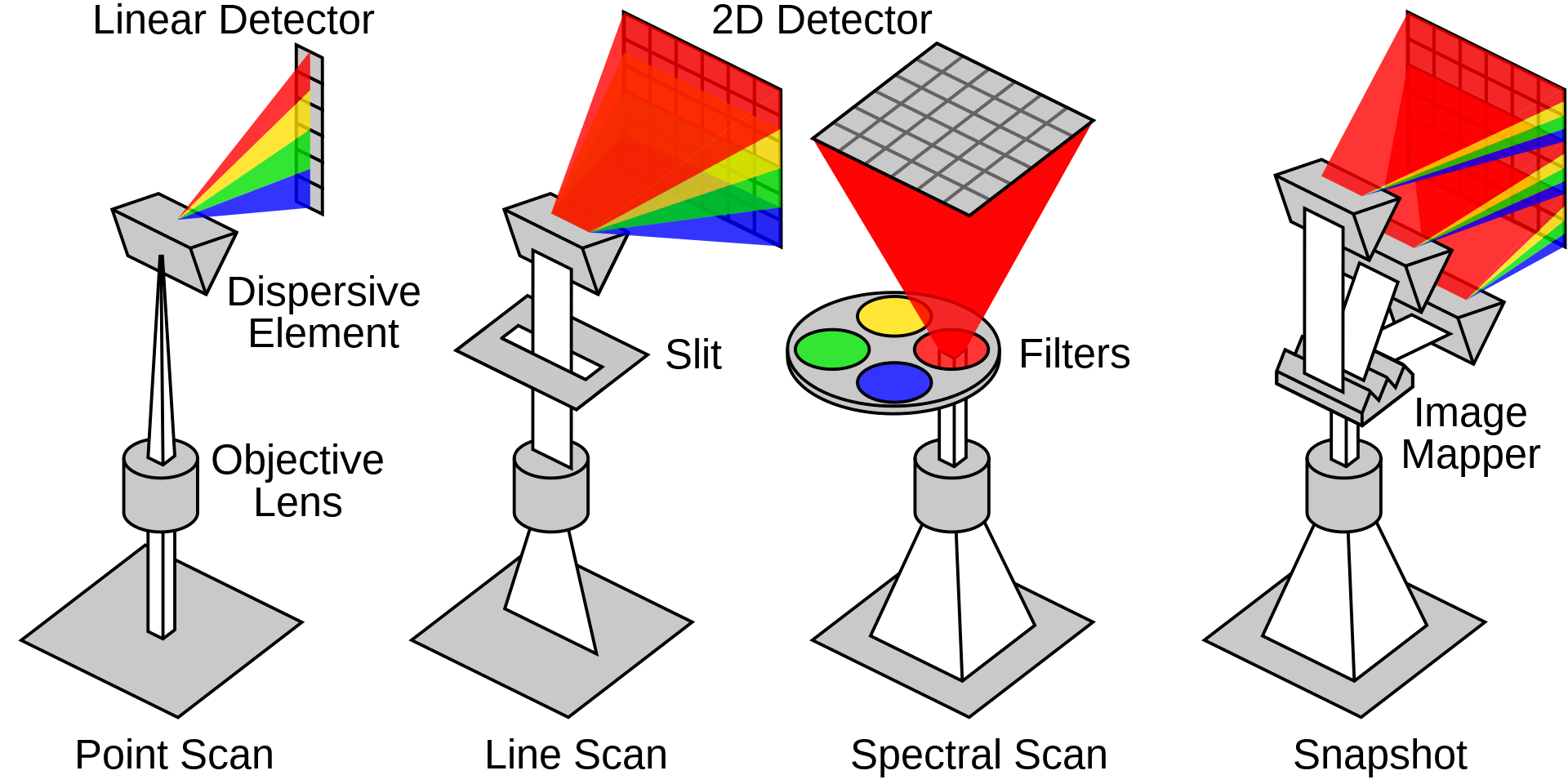 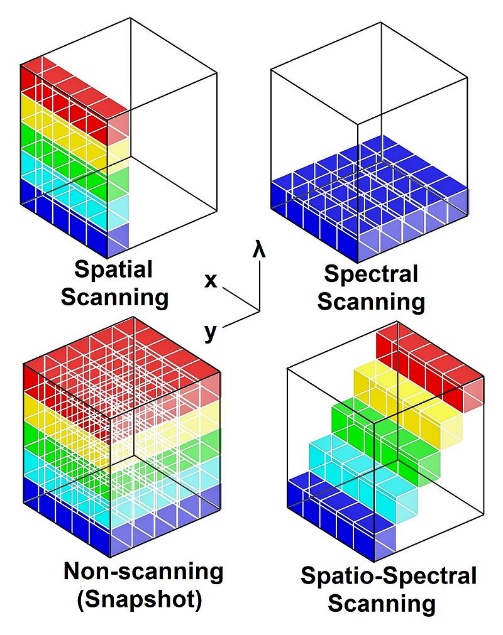 18
5th webinar | 19-02-2025 | online
5th webinar | 19-02-2025 | online
Hyperspectral imaging
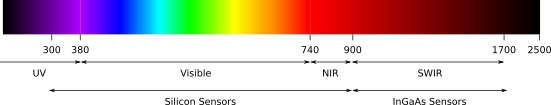 Silicon Sensor​
InGaAs Sensor
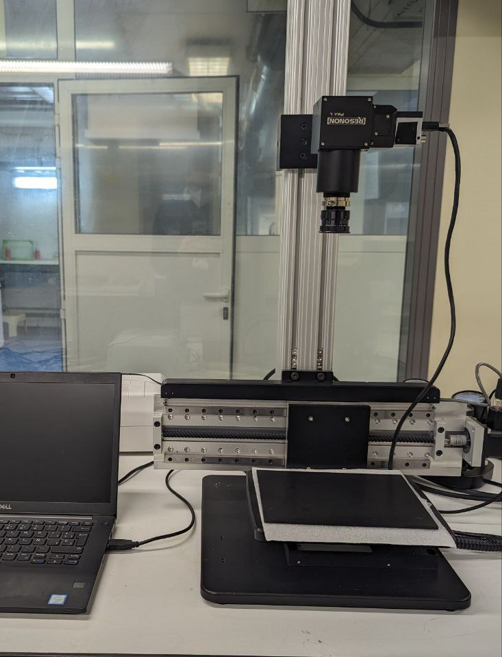 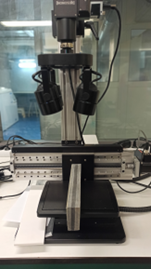 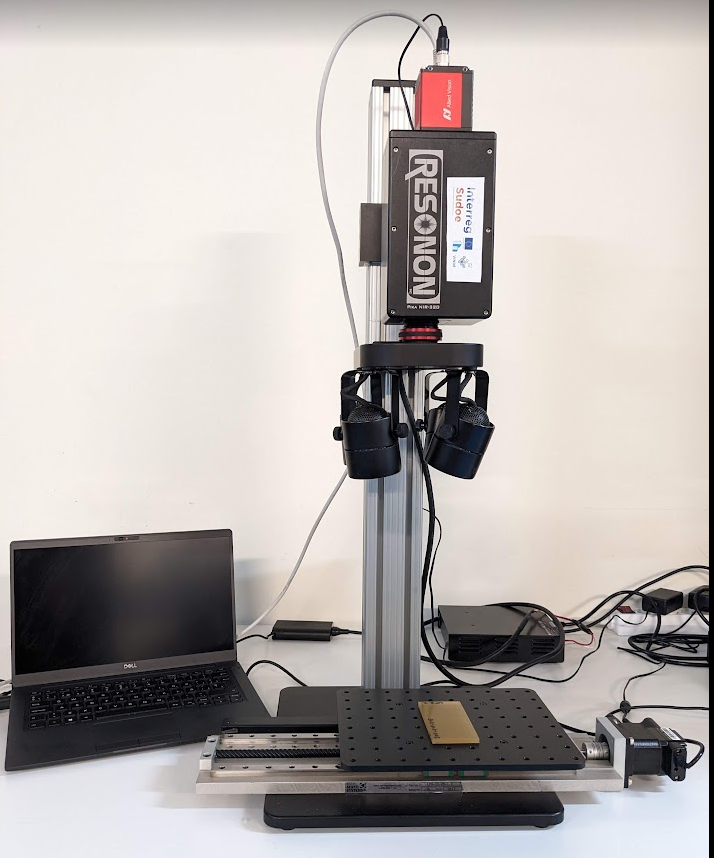 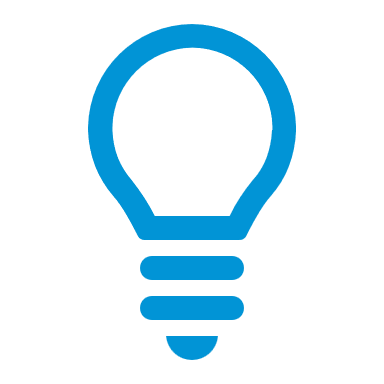 400 – 1000 nm 
2.1 nm resolution
300 spectral channels
900 spatial channels
900-1700 nm
4.7 nm resolution
168 spectral channels
900 spatial channels
Halogen
 lamps
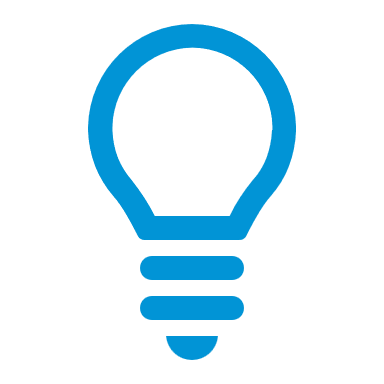 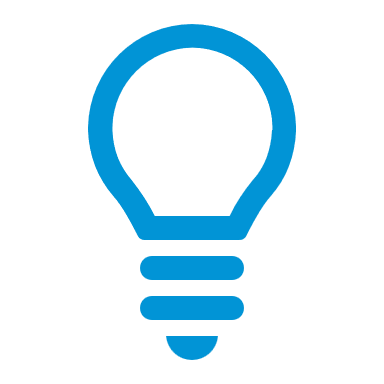 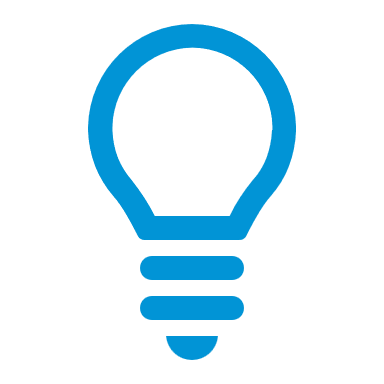 Sample
Reflection  &   transmission
Reflection
19
5th webinar | 19-02-2025 | online
SWIR
Hyperspectral imaging
#1                            #2
Optical characterization in VIS and SWIR spectral ranges
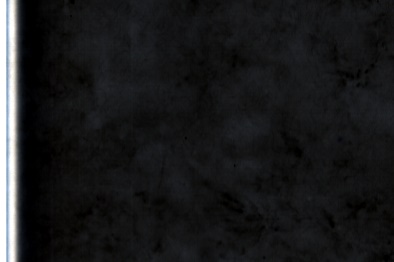 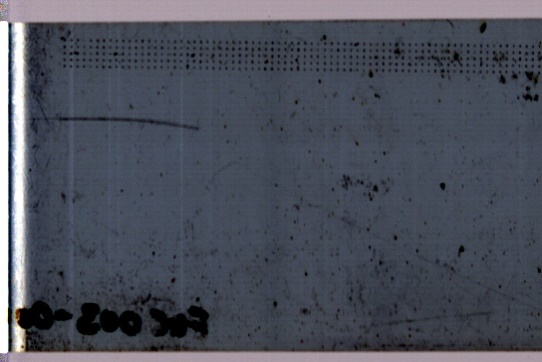 VIS
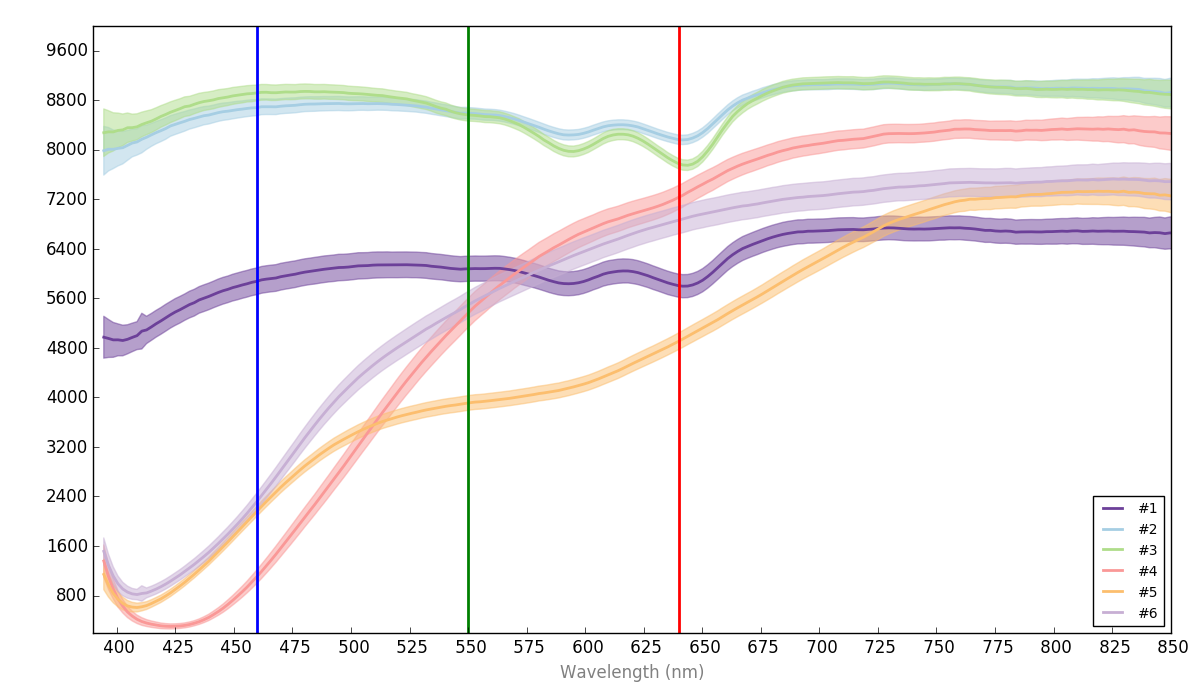 #3                            #4
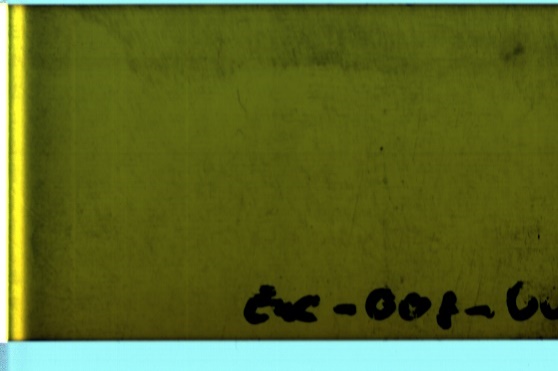 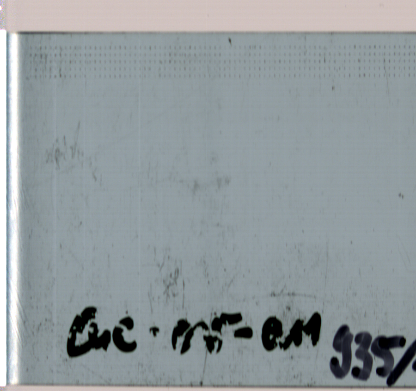 #5                            #6
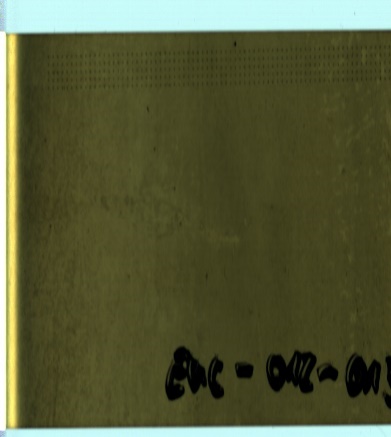 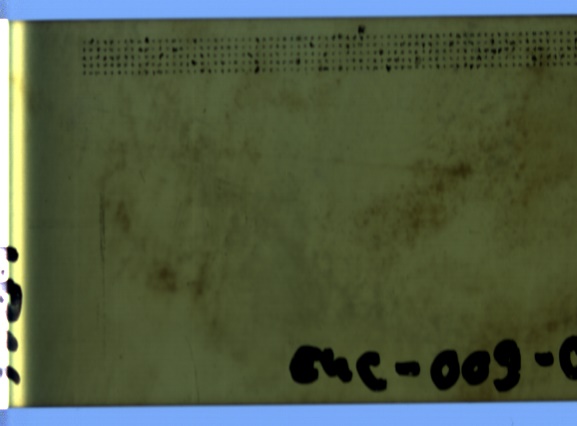 Red: 640 nm
Green: 550 nm
Blue: 460 nm
5th webinar | 19-02-2025 | online
5th webinar | 19-02-2025 | online
SWIR
Hyperspectral imaging
Optical characterization in VIS and SWIR spectral ranges
SWIR
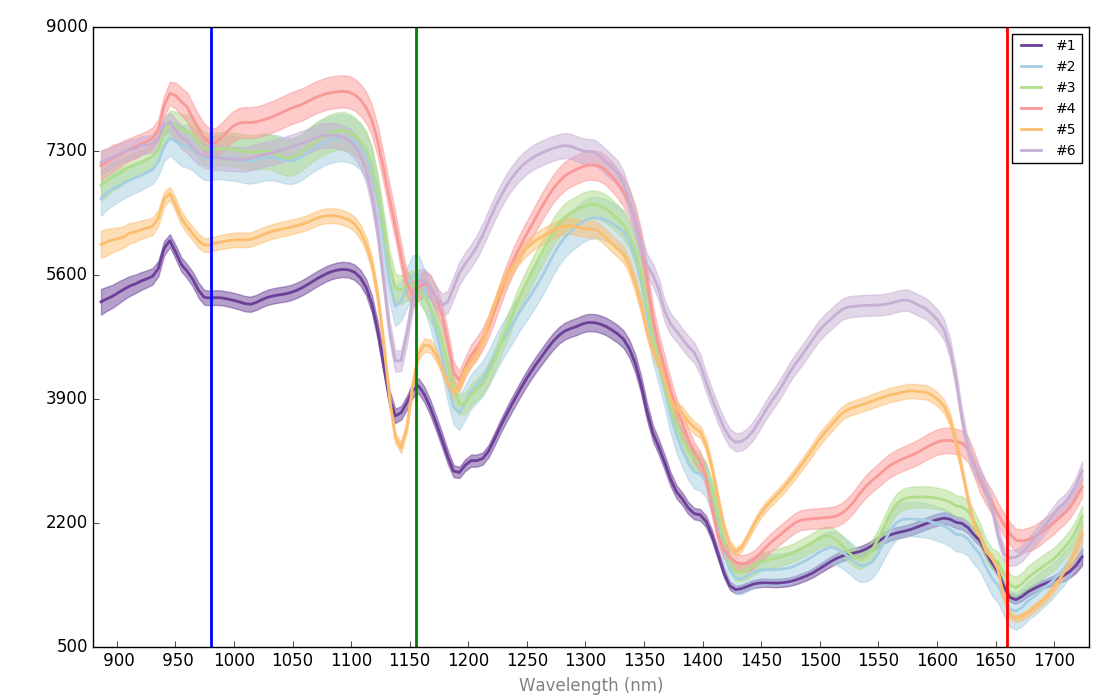 Red: 1660 nm
Green: 1155 nm
Blue: 980 nm
From the reflectance spectra, distinctive spectral bands for the different materials can be identified. Those bands (feature selection) can be used for discrimination models 

Absorption peaks in #2, #3 at 1550nm
5th webinar | 19-02-2025 | online
Laser Induced Breakdown Spectroscopy (LIBS)
Optical emission spectroscopic technique based on analysis of plasma generated during laser ablation -> provides information about chemical composition of sample
FEATURES:
No sample preparation required
Multiple element detection
Qualitative and quantitative analysis
In-situ and fast analysis
Surface & depth-profiling technique
Versatility (material types and forms)
Emission spectrum
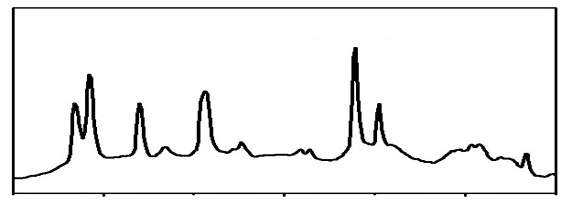 Intensity
High power laser pulse ablation
400              500              600
Wavelength (nm)
High temperature plasma creation
Sample elements emits specific wavelength
(public database available)
Light emission as the plasma cools
Crater on sample ( ~mm)
5th webinar | 19-02-2025 | online
Laser Induced Breakdown Spectroscopy (LIBS)
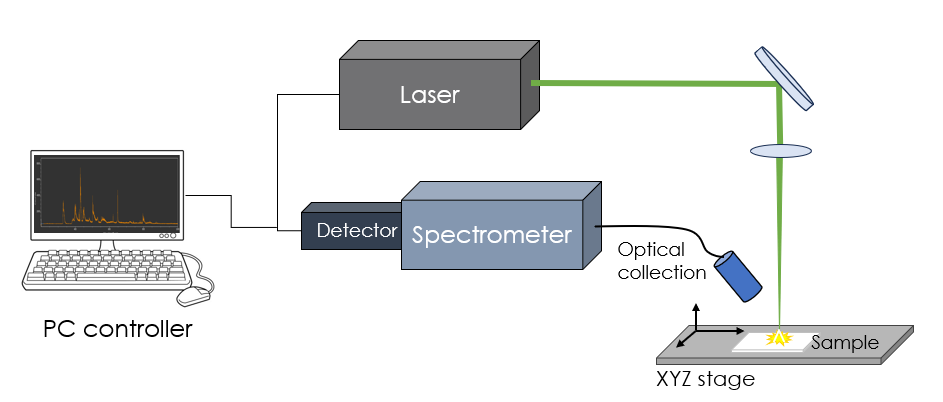 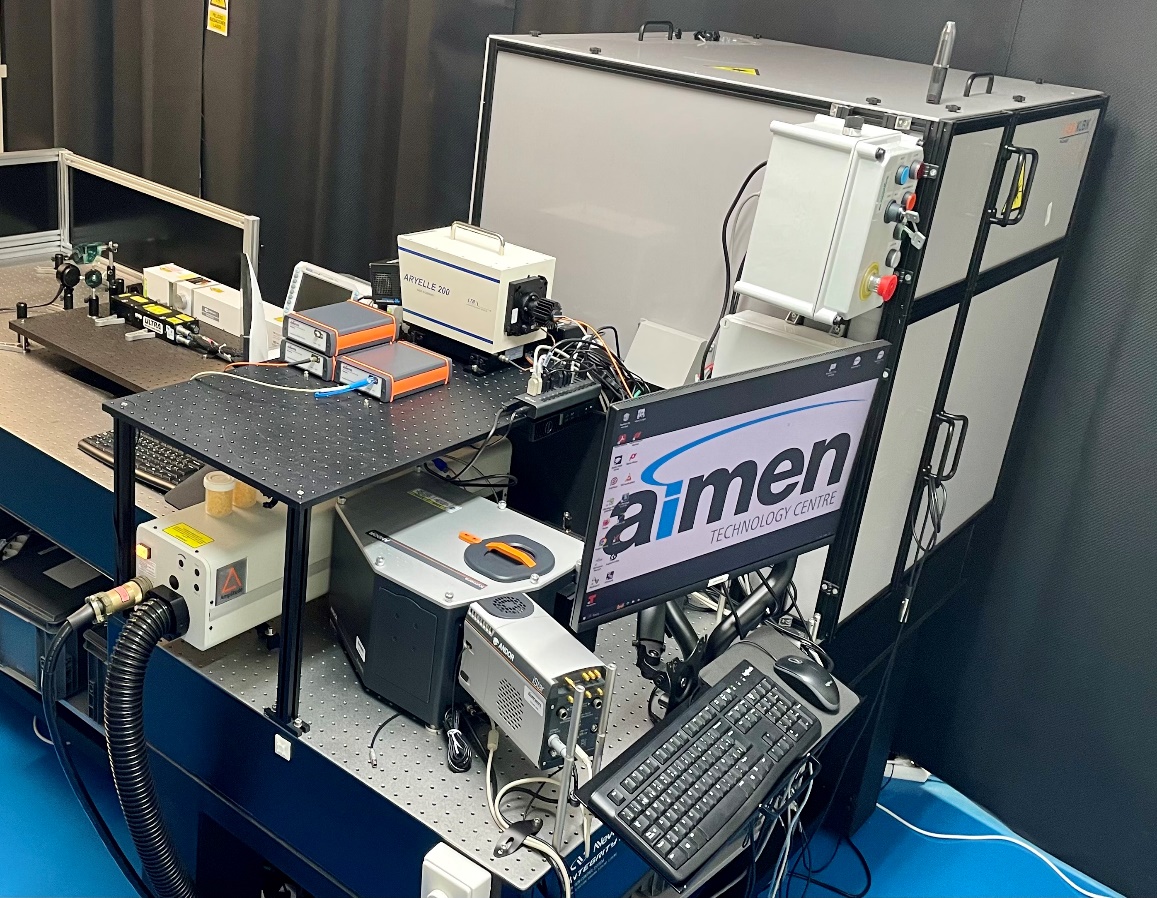 Echelle spectrometer
Lasers
Field spectrometer(s)
Excitation Laser 
(wavelength, pulse duration, pulse energy, rep. rate)
Focusing optics
(focal length –> spot size)
Optical collection
(magnification, spectral range)
Spectrometer and detector
(spectral resolution, efficiency and time-resolved capabilities)
XYZ stage 
(precision, travel range)
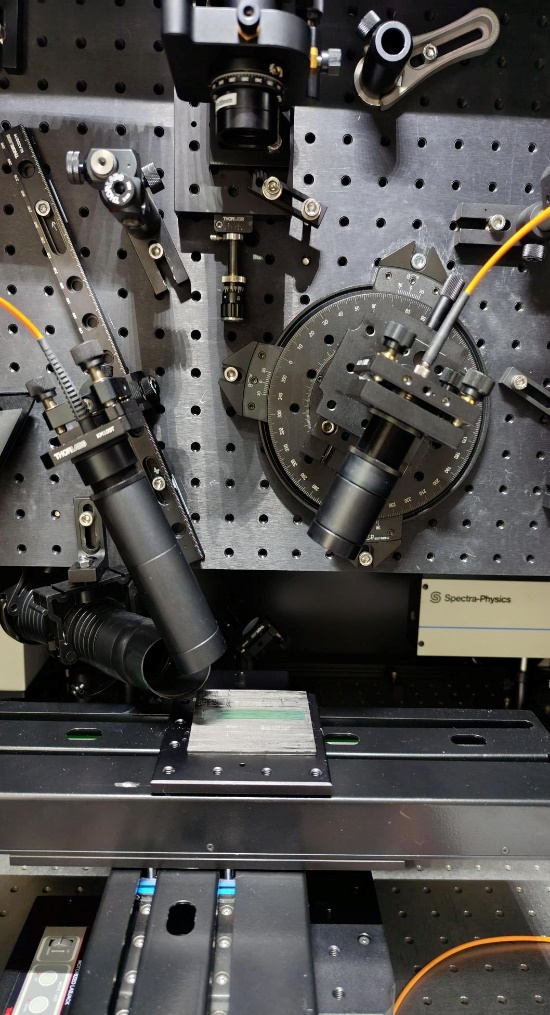 Focussing optics
Laser
Lab spectrograph
& iCCD
Optical collection
Workstation PC for data acquisition and data analysis
Sample
Automated XYZ stage
23
5th webinar | 19-02-2025 | online
LIBS spectra measurement
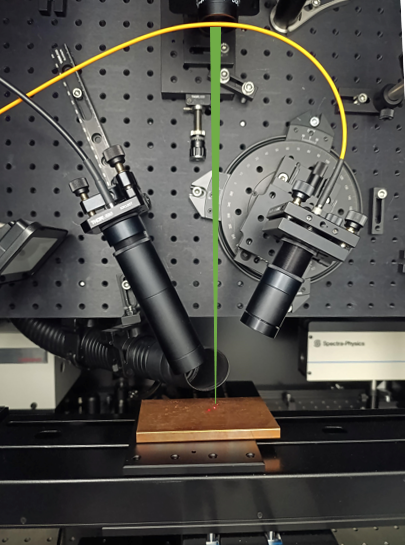 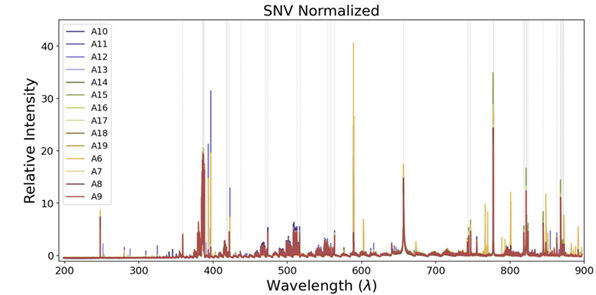 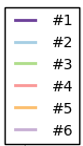 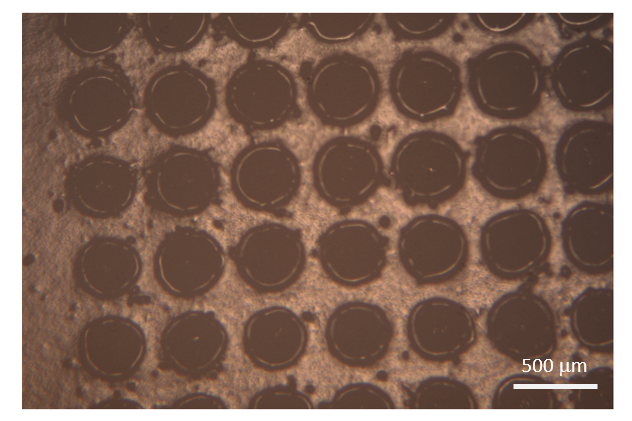 5th webinar | 19-02-2025 | online
5th webinar | 19-02-2025 | online
LIBS spectra on thermosets
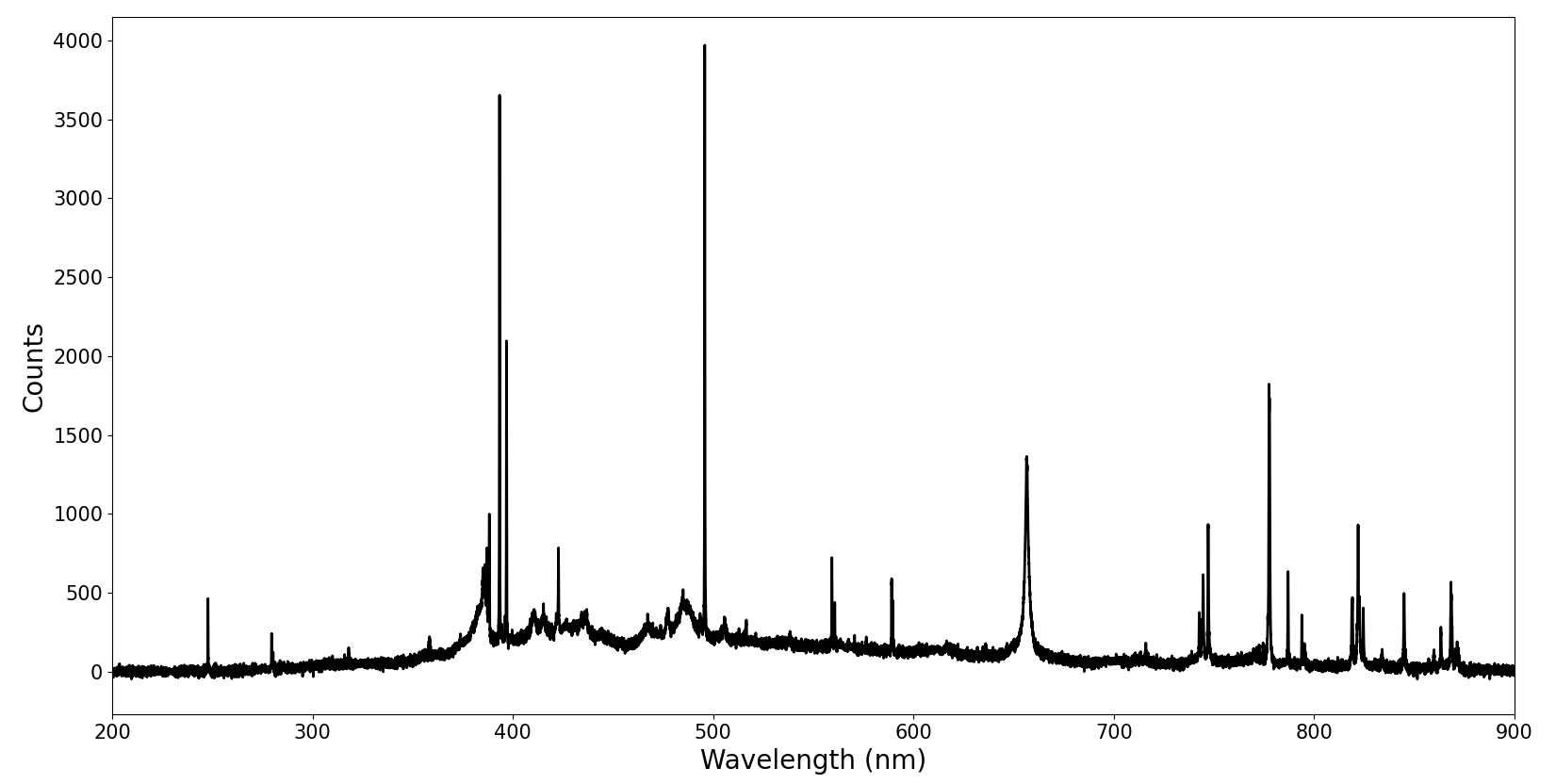 To identify the emission lines
5th webinar | 19-02-2025 | online
LIBS spectra on thermosets
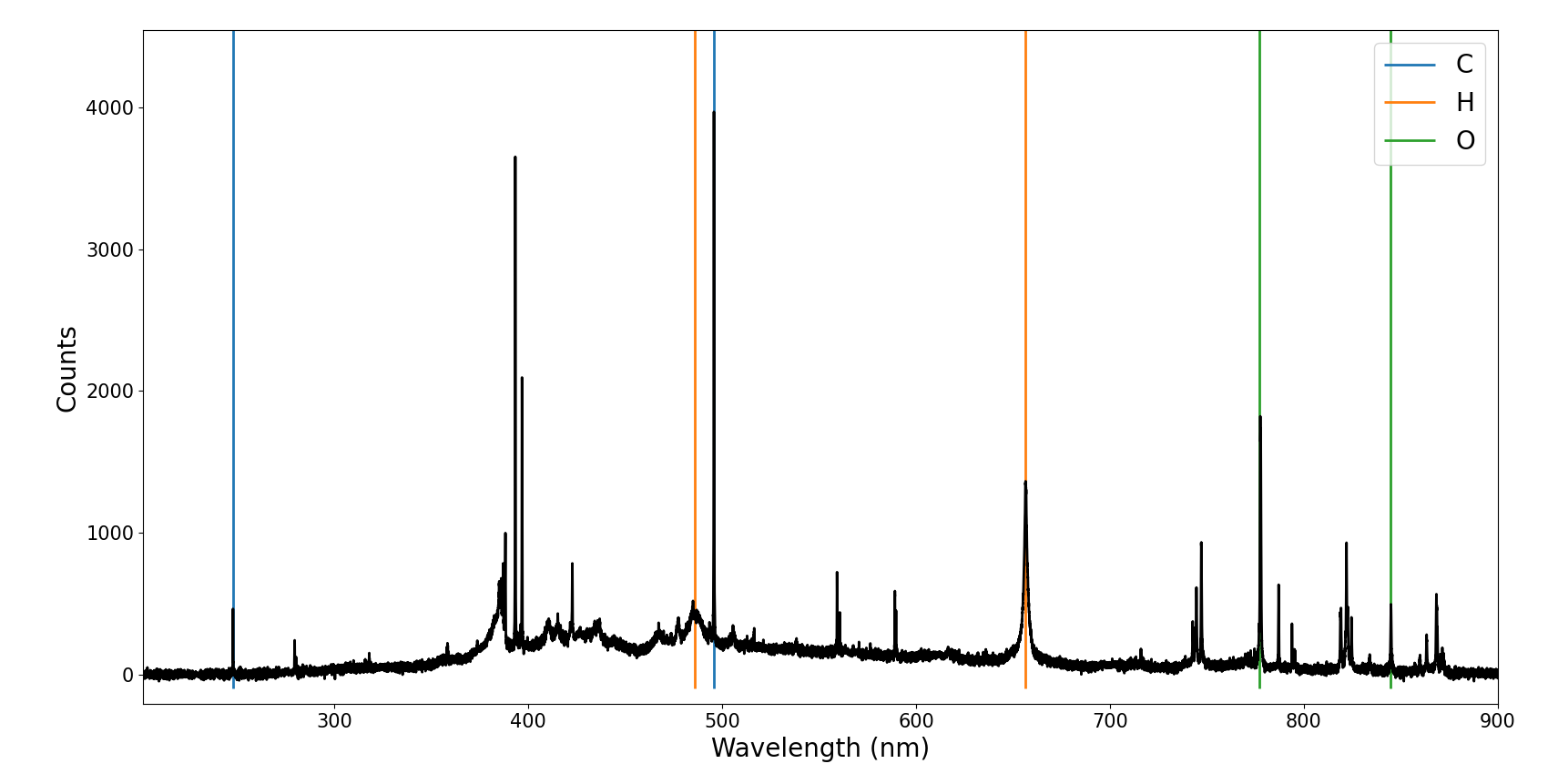 Atomic emission lines
5th webinar | 19-02-2025 | online
LIBS spectra on thermosets
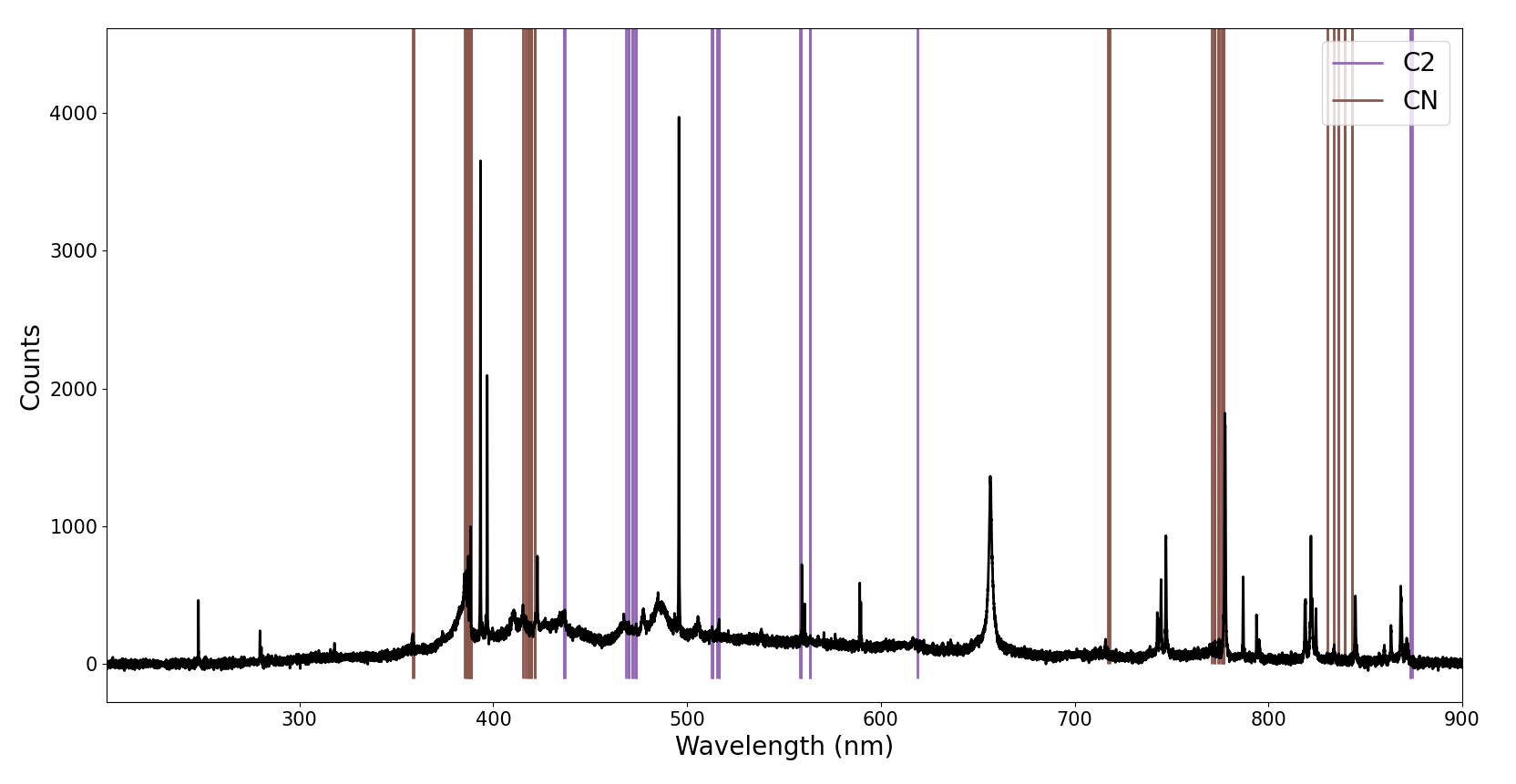 Molecular emission lines
5th webinar | 19-02-2025 | online
LIBS spectra on thermoset resins
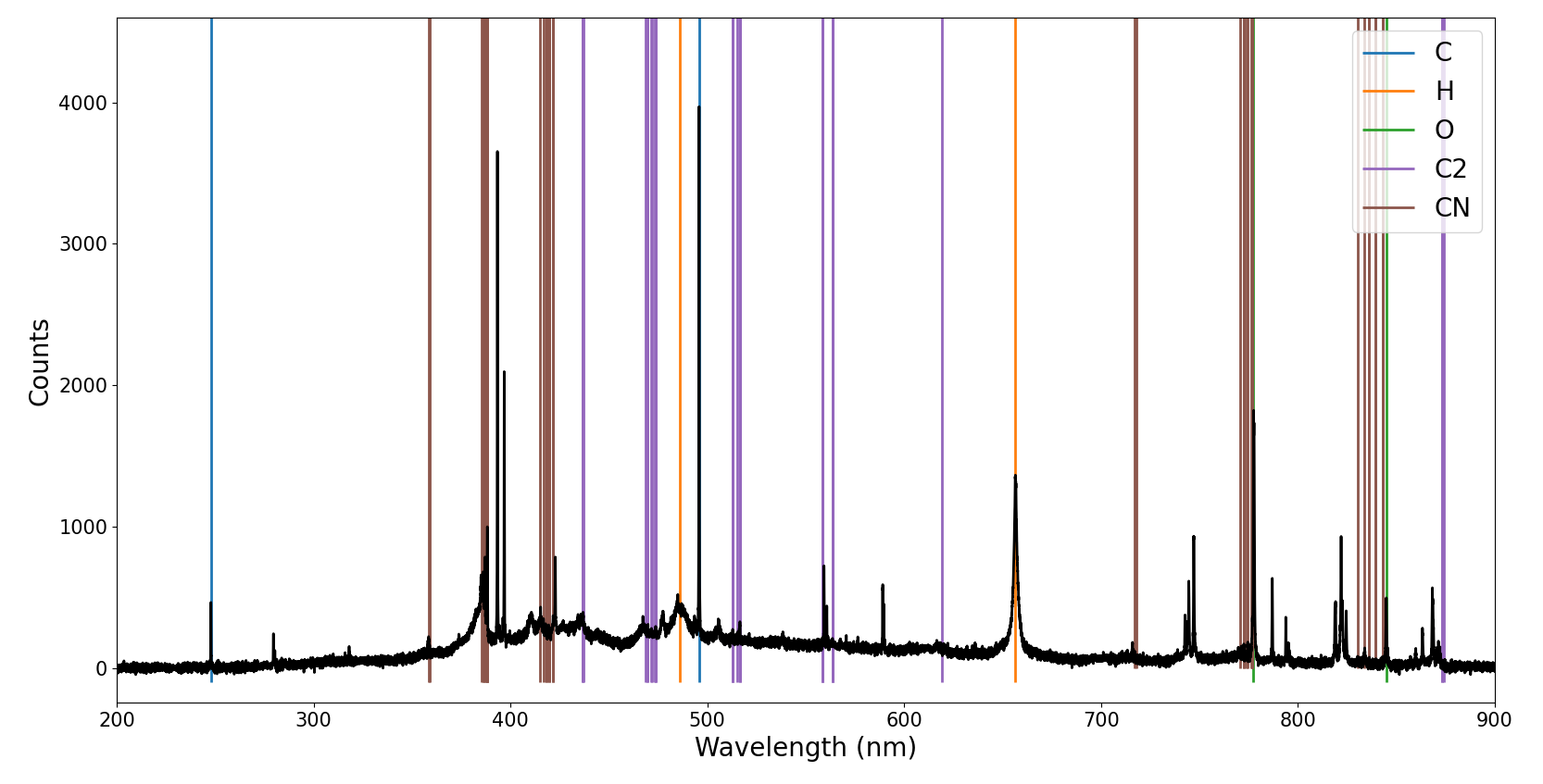 5th webinar | 19-02-2025 | online
Laser Induced Breakdown Spectroscopy (LIBS)
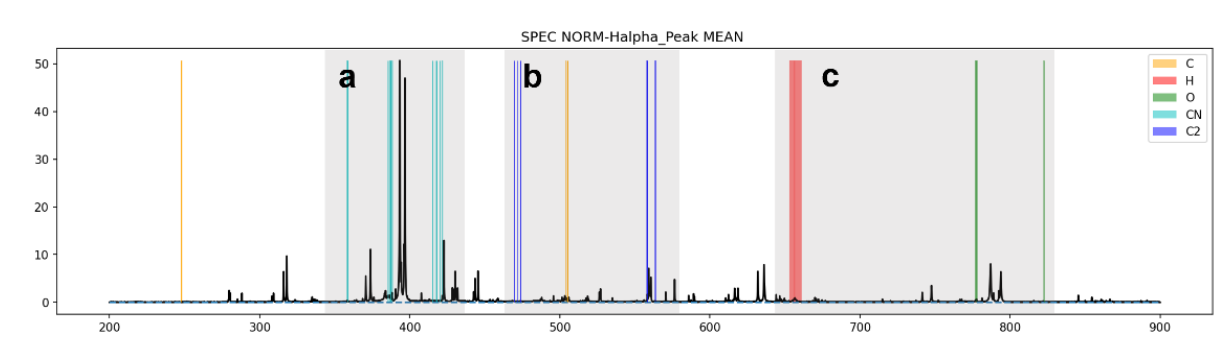 MATRIX CLASIFICATION
Experimental data
LIBS spectra
Normalization
Table of features
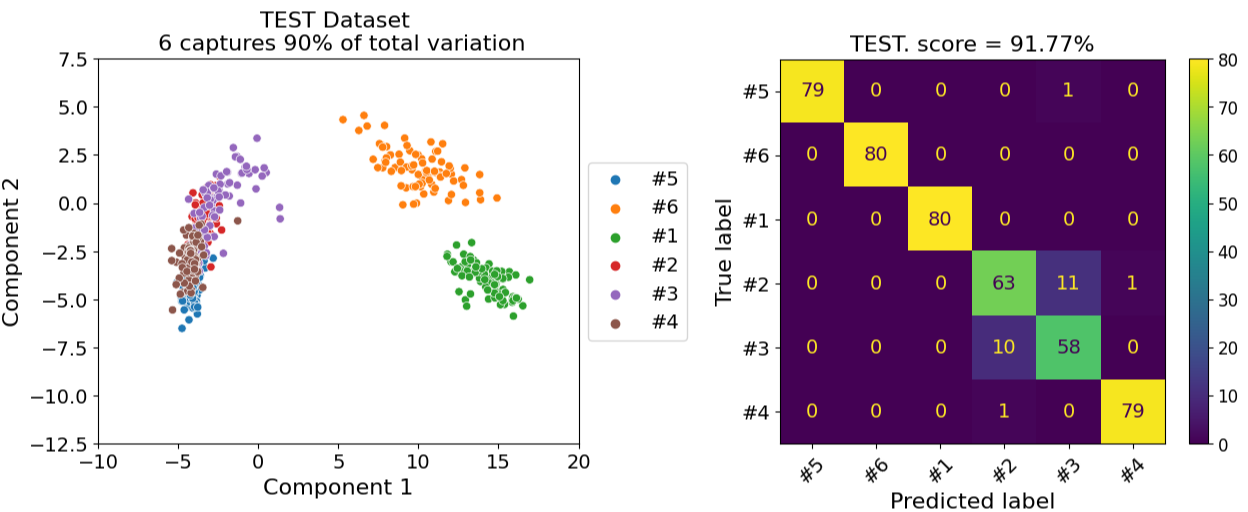 Feature selection and dimensionality reduction
Classification algorithms
29
5th webinar | 19-02-2025 | online
Laser Induced Breakdown Spectroscopy (LIBS)
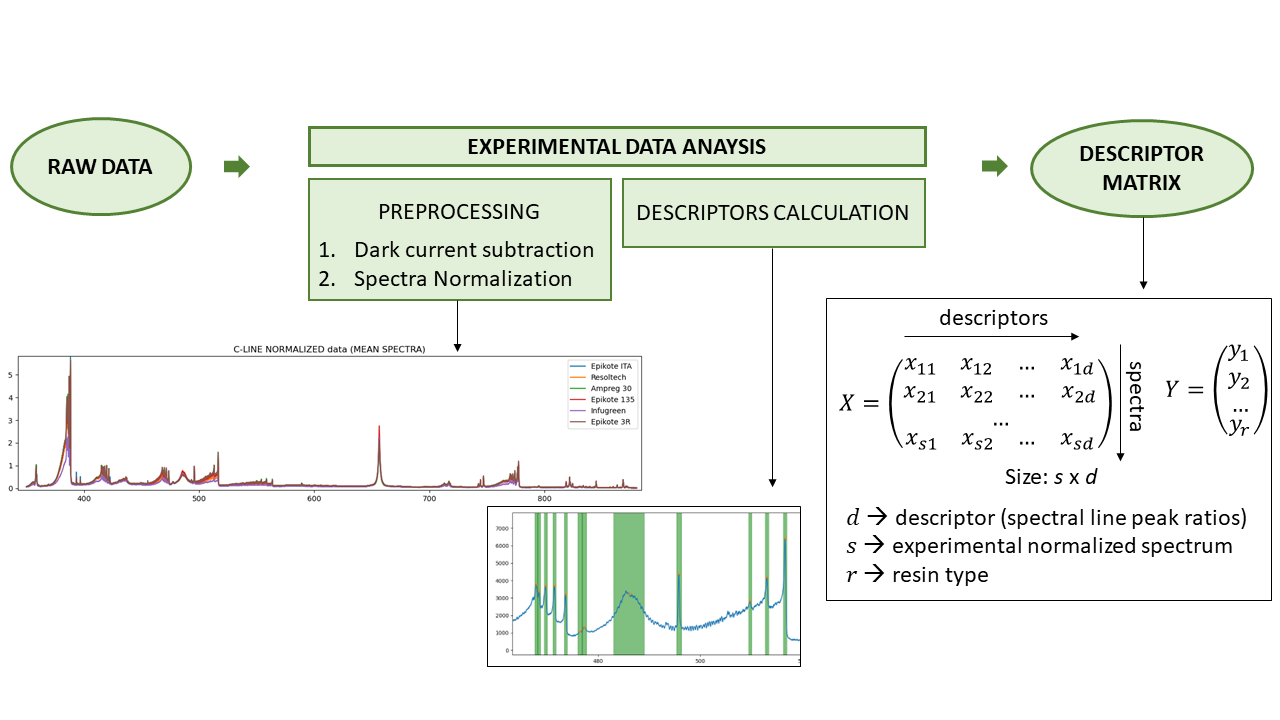 MATRIX CLASIFICATION
Experimental data
LIBS spectra
Normalization
Table of features
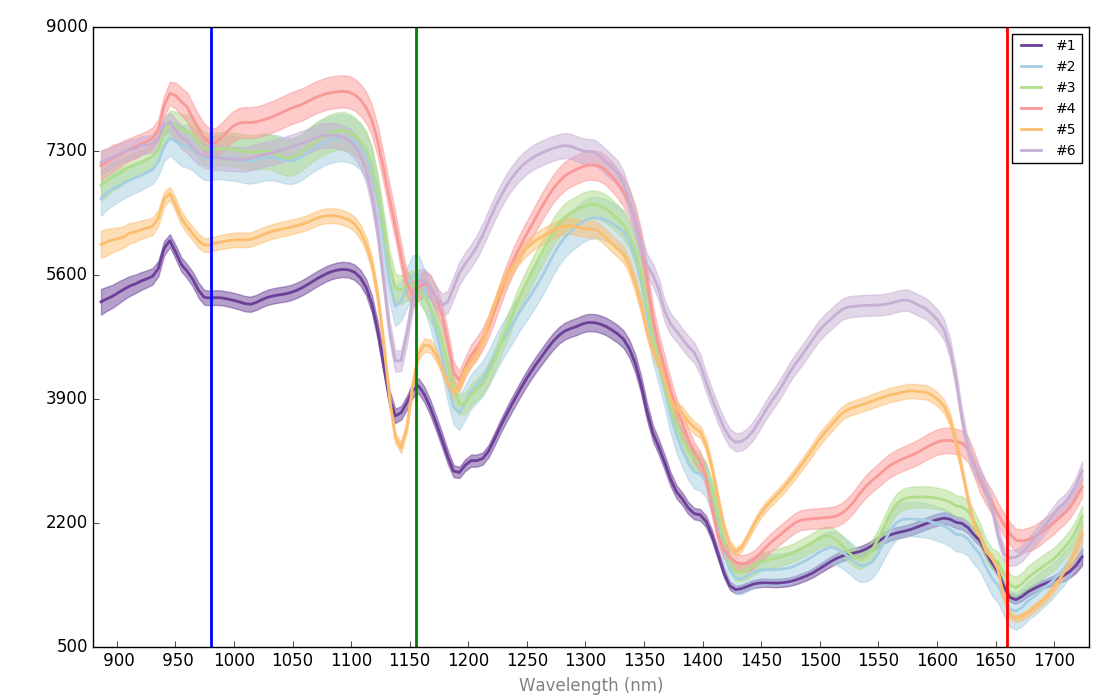 Feature selection and dimensionality reduction
Classification algorithms
30
5th webinar | 19-02-2025 | online
Raman Spectroscopy
UNDERLYING PRINCIPLE
Inelastic scattering of laser light by material surface: los (gain) to molecular and lattice vibrations
Excitation to and subsequent relaxation from virtual energetic levels

FEATURES
Detailed molecular structure information from vibrational modes. Material specific emission peaks
Non destructive technique
Comparably weak signal
Organic and inorganic materials. 
Not affected by wáter interference, unlike IR spectroscopy.
Most common use is materials ID (fingerpint)
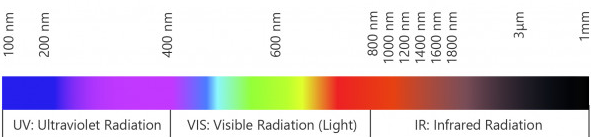 Laser excitation in UV, VIS or NIR
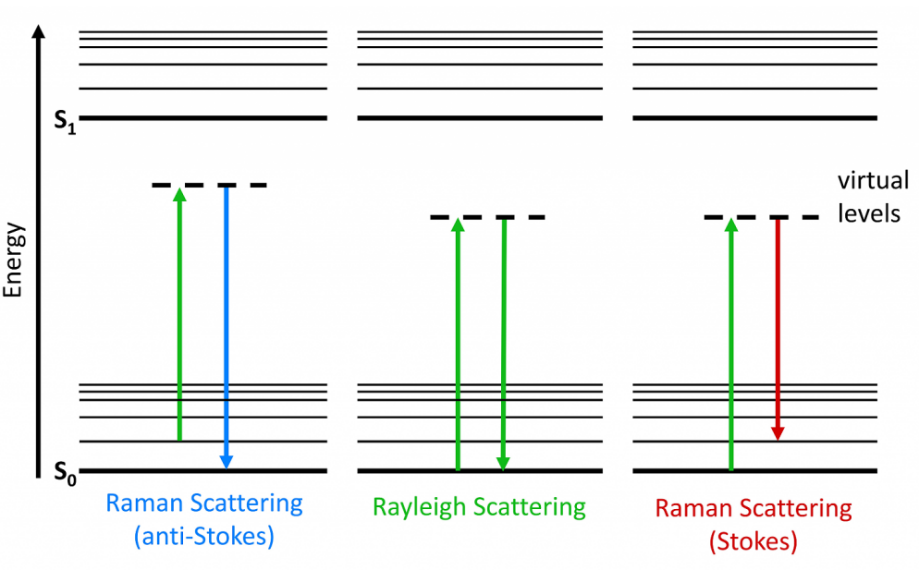 31
5th webinar | 19-02-2025 | online
Raman Spectroscopy
Main components and parameters
Laser excitation source 
	Peak wavelength & power
Optical collection system
	Probe geometry and type
Spectra detection
    Spectral range, resolution, Dark noise
Baseline and fluoroscence removal
Spectra - > Raman shift calculation
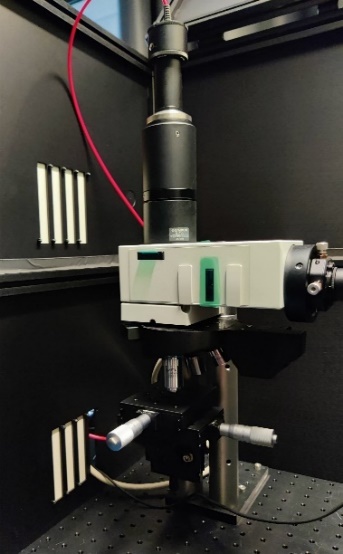 Spectrometer
Notch filter
Laser
Beam splitter
Raman setup at Aimen
Microscope 
objective
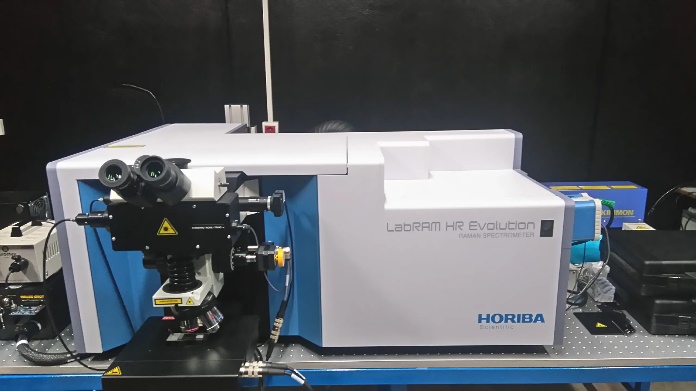 Sample
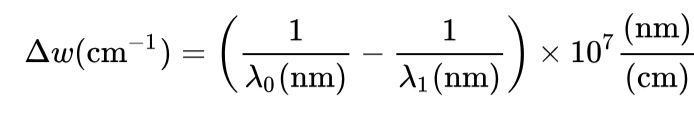 Raman microscope at Patras University
32
5th webinar | 19-02-2025 | online
Raman Spectroscopy
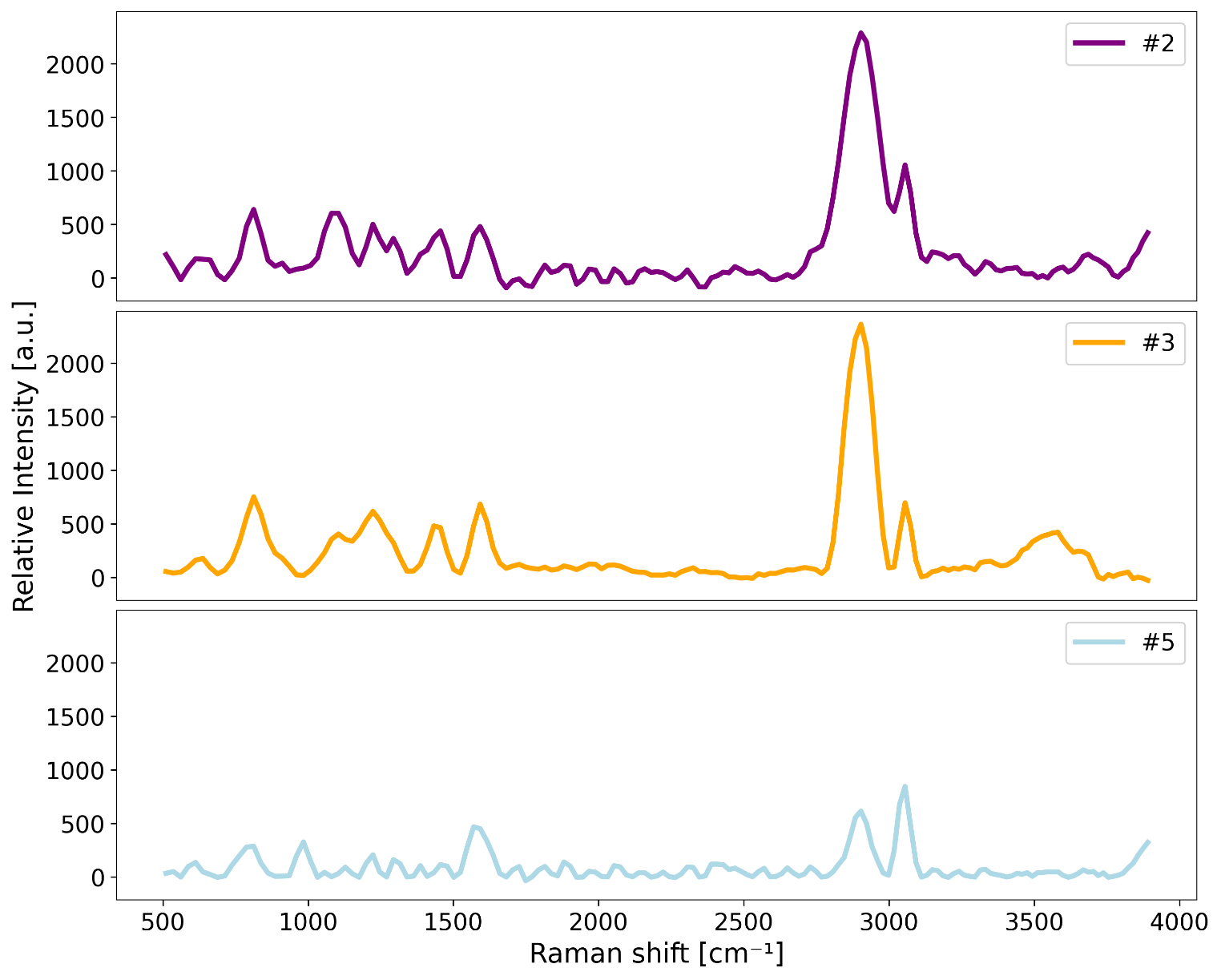 Individual Raman peaks can be assigned to specific vibrational modes of the analysed molecule

Material-specific lines allow for its identification and differentiation from other materials
33
5th webinar | 19-02-2025 | online
Raman Spectroscopy
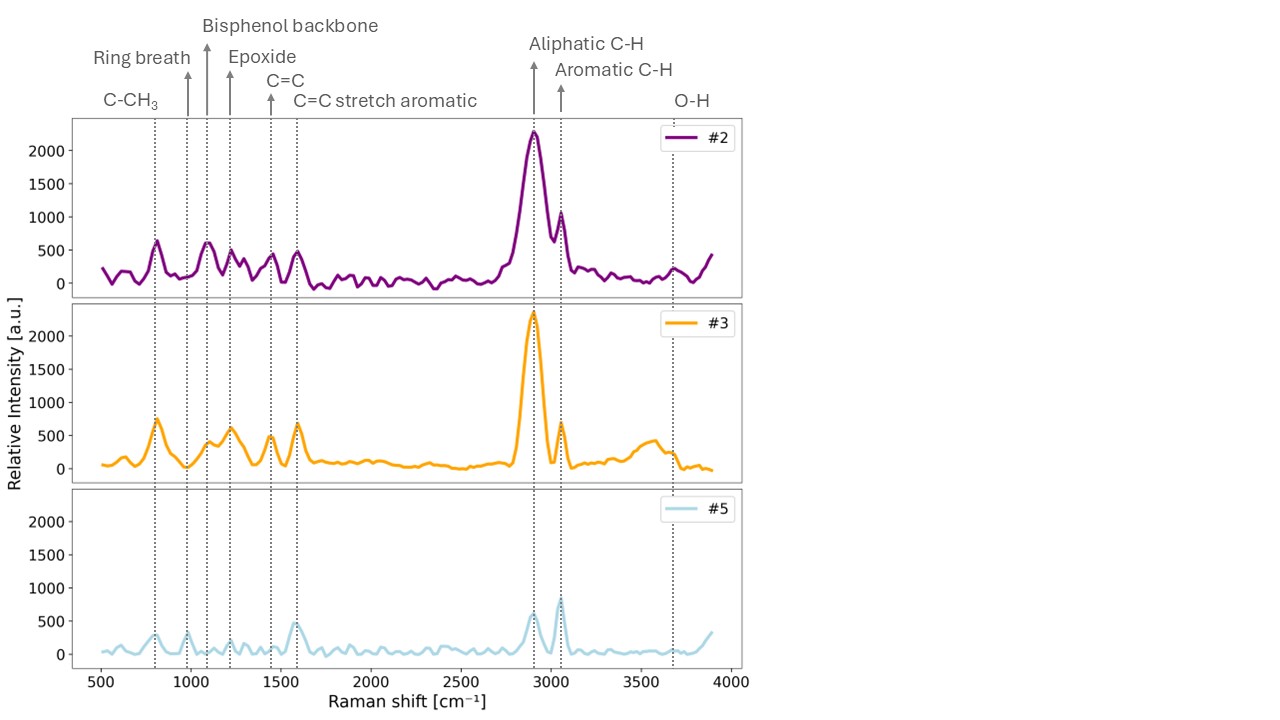 Individual Raman peaks can be assigned to specific vibrational modes of the analysed molecule

Material-specific lines allow for its identification and differentiation from other materials
34
5th webinar | 19-02-2025 | online
Conclusions
Technologies for enabling informed decisions for material circularity pathways
The methods and software developed allow inspection of parts and detection of defects, as well as material changes -> Support decision whether to repair, reuse or recycle a component
Active Thermography 
Ultrasound Testing

Hyperspectral Imaging 
Laser Induced Spectroscopy Analysis 
Raman Spectroscopy
Systems and experimental protocols coupled with machine learning algorithms  enables differentiation of matrix of fiber-reinforced EoL composites -> Support recyclers on solvolysis optimization
35
5th webinar | 19-02-2025 | online
Miguel Gómez
Miguel.gomez@aimen.es 
Camilo Prieto
Camilo.Prieto@aimen.es
AIMEN Technology Centre
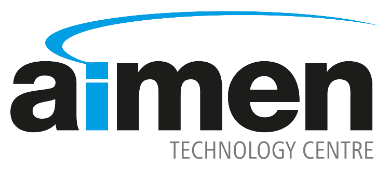 36
5th webinar | 19-02-2025 | online